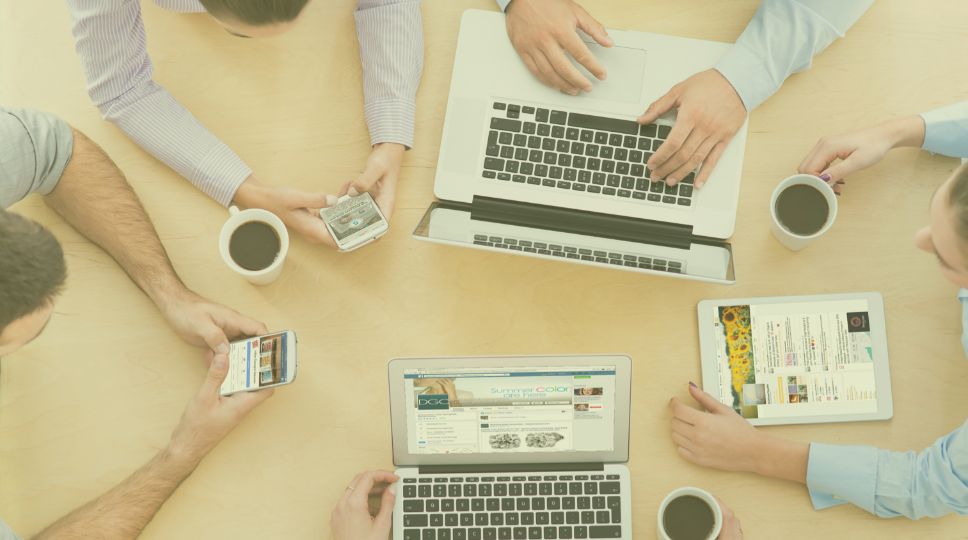 [
]
B2B 解決方案
行銷 & 購物年金
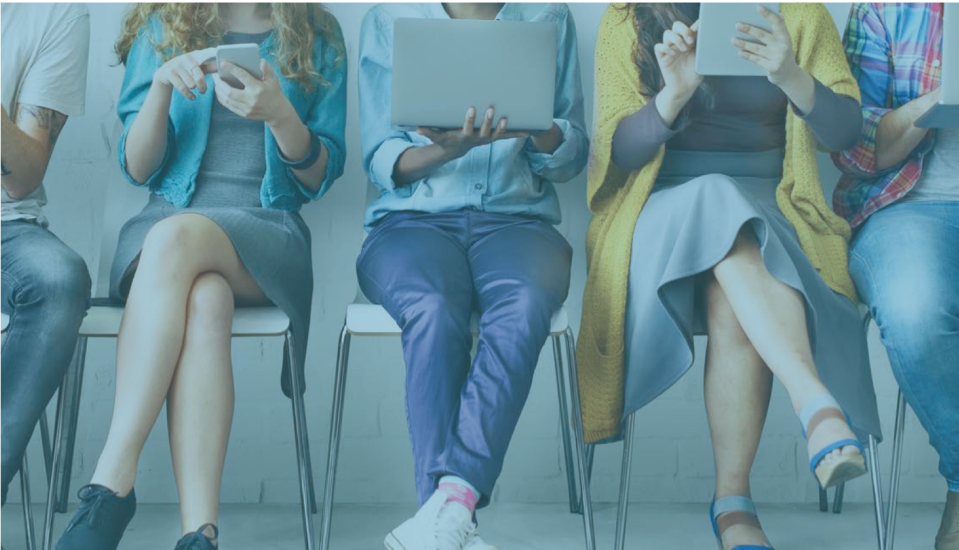 每人每天平均花5.2小時在使用行動裝置
74％的使用者更有可能造訪行動裝置最佳化的網站
網路趨勢
85％的消費者期望企業活躍地使用社群媒體
每天有34億筆GOOGLE搜尋，其中61%是來自本地搜尋
88％的消費者閱讀線上評論來衡量本地企業的品質
資料來源：富比世雜誌線上調查
[Speaker Notes: 講師筆記：
談論要點：
 我們都是網站的消費者。想想看，您都在哪裡看報紙、進行社交生活等等。
 您同意大家都在網路上找尋他們要的資料嗎？
 在網路上做生意，業主才能跟他們的顧客以及潛在顧客互動。
 顧客都期待可以在網站上先瀏覽產品。]
一個已經證實、可複製的系統，可提供 
小型企業主有效的網路營運
我們可以一起幫助企業和團體：
增加利潤
提升生意的客流量
增加互動
減少開支
增加顧客滿意度
行銷他們的生意
[Speaker Notes: 講師筆記：
再次重申，請使用可以更清楚說明您的夥伴關係的文字，所以請說「我們」而不是「我」]
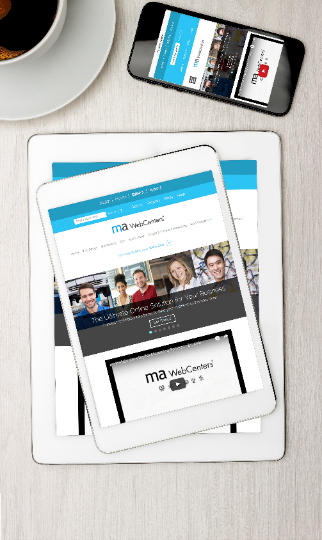 不只是一個網站
我們所有的網站都包含：
無限的支援
無限次數的網站修改
無限個電子郵件帳戶
無限網站流量
免費軟體升級
響應式網站設計
電子商務
聯絡資訊管理
電子郵件行銷
照片藝廊
嵌入式影片
社群媒體工具
SEO、SEM工具
顧客關係管理工具
安全代管
[Speaker Notes: 講師筆記：
這是簡介 － 目的是讓大家期待我們接下來講的內容。
 簡單來說，涵蓋最大的主題「網站、行銷工具、無限支援、安全性」。
目的是以簡單的圖表展示 － 包含我們的解決方案是什麼／逐漸灌輸產品信心。
花一分鐘以內的時間說明 － 後面將說明細節。]
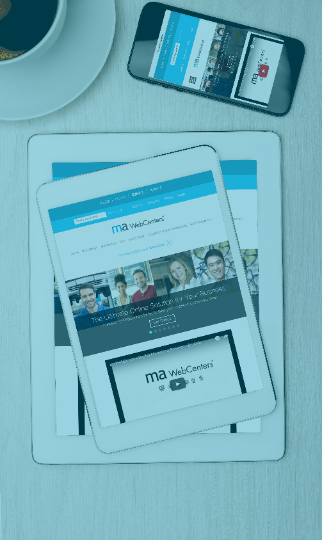 社群媒體
社群媒體管理、網路信譽管理、高級臉書廣告
社群媒體
數位行銷
本地搜尋引擎優化、區域性搜尋引擎優化、GOOGLE廣告、內容撰寫、Wordpress.org
網站代管
基本會員每月代管一般會員每月維護和管理套裝管理會員每月維護和管理套裝
[Speaker Notes: 講師筆記：
展示客戶可以透過美安網路中心購買的所有服務
最大的區別是他們要自己做，還是借力我們的專家團隊為他們做。]
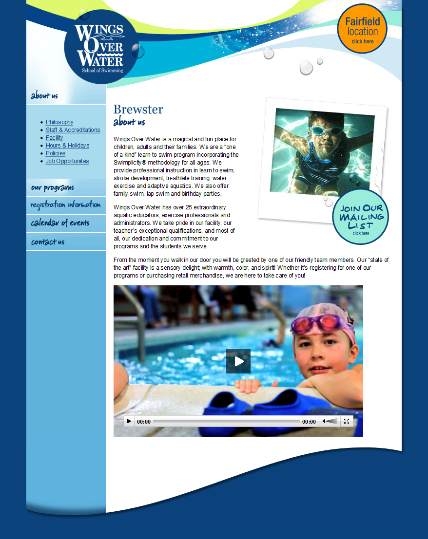 案例研究: 使用網路中心後WINGS OVER WATER
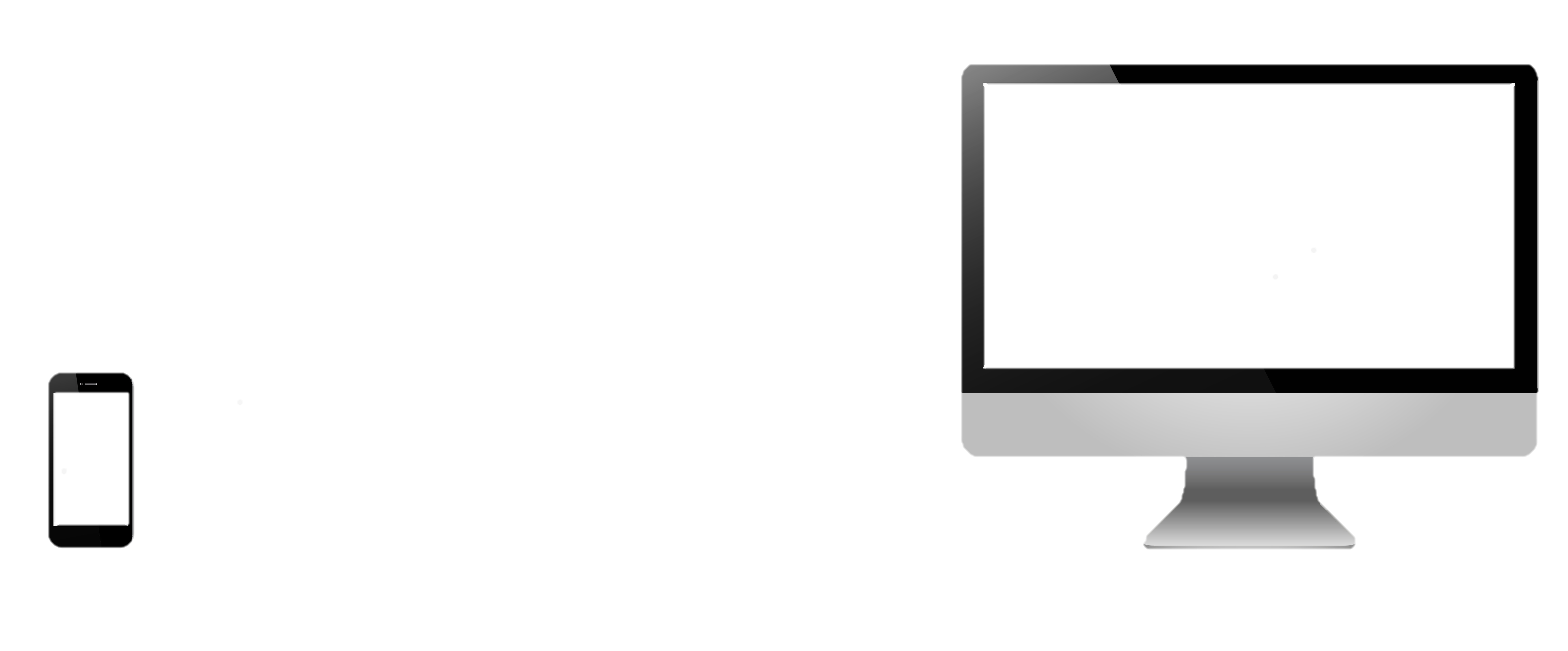 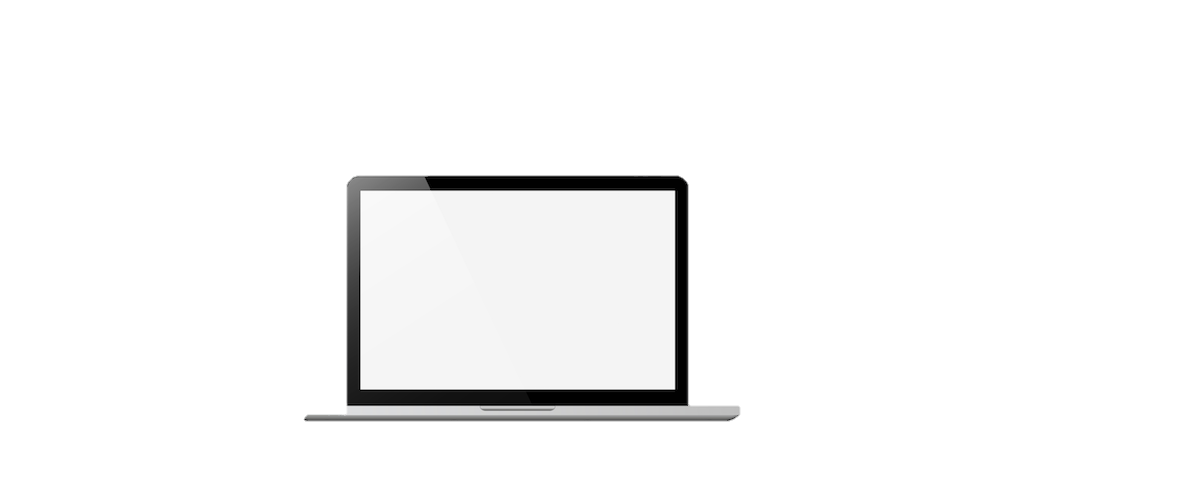 案例研究：使用網路中心前
WINGS OVER WATER
案例研究：使用網路中心前WINGS OVER WATER
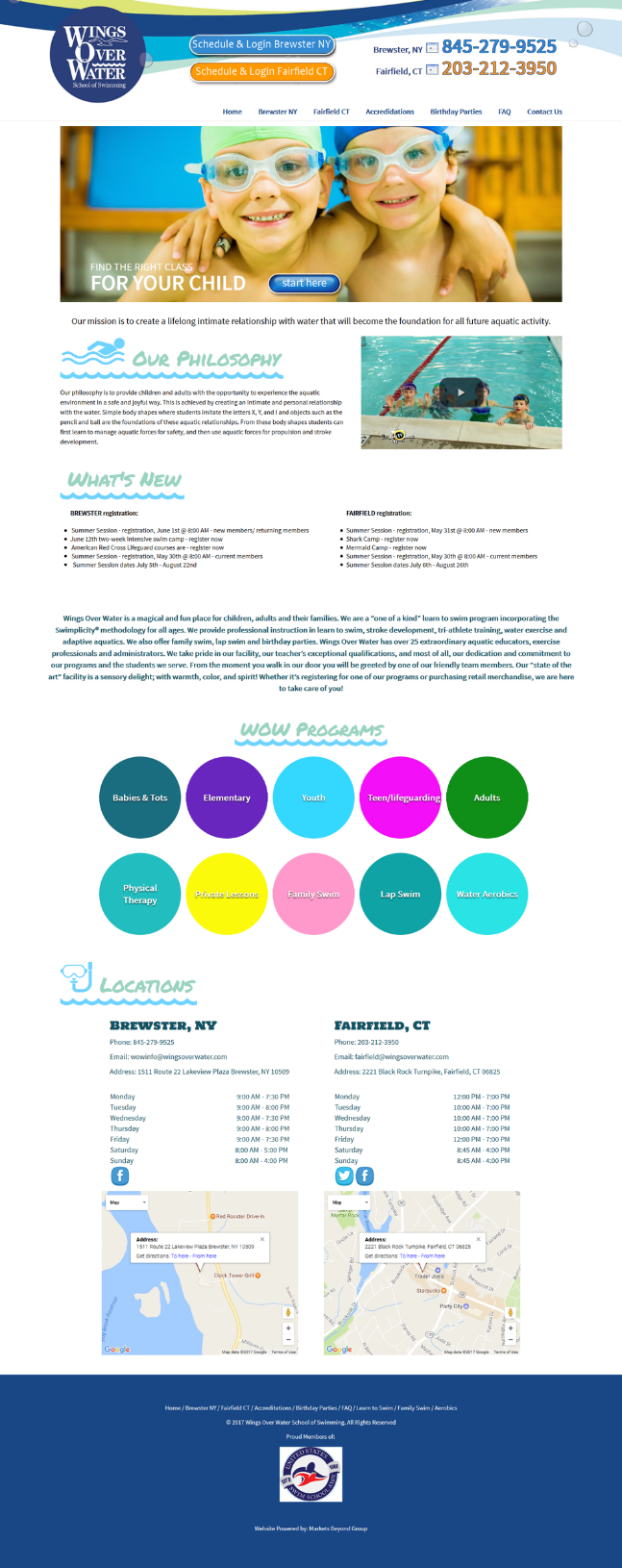 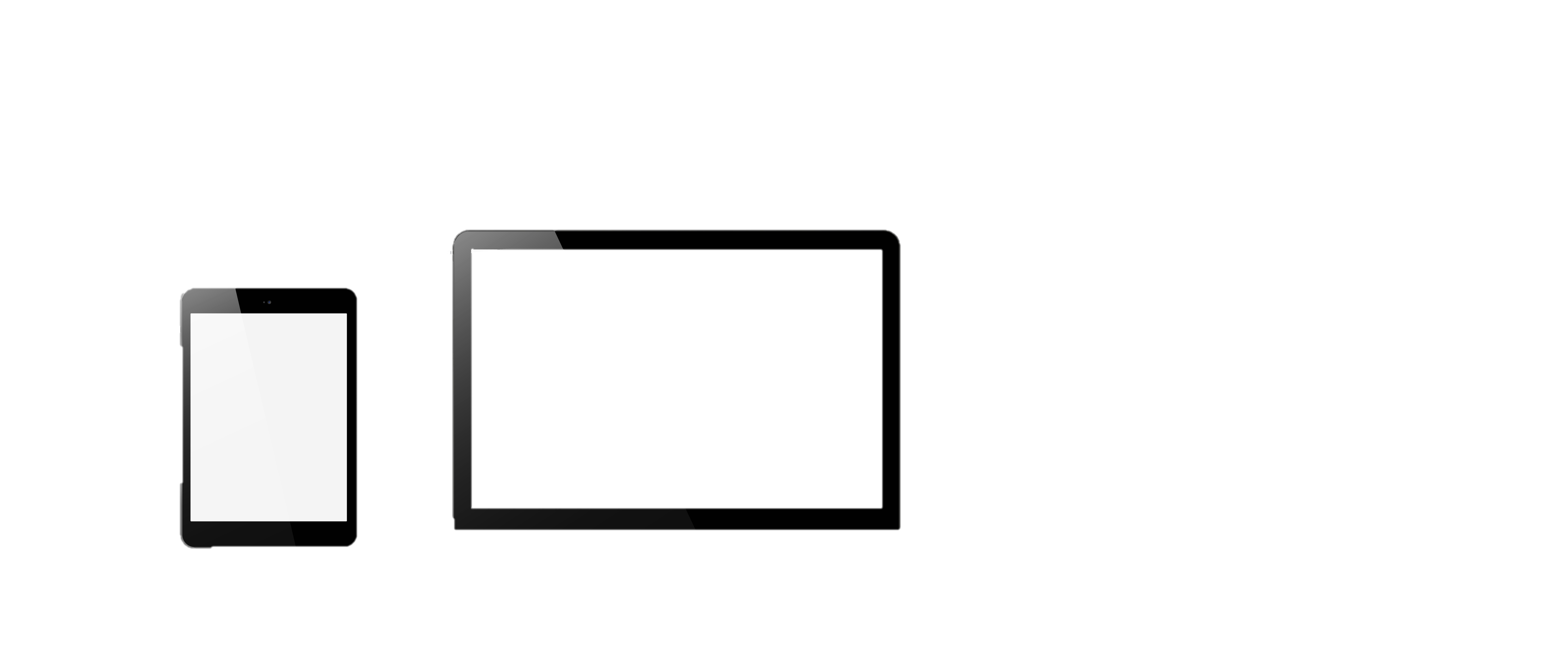 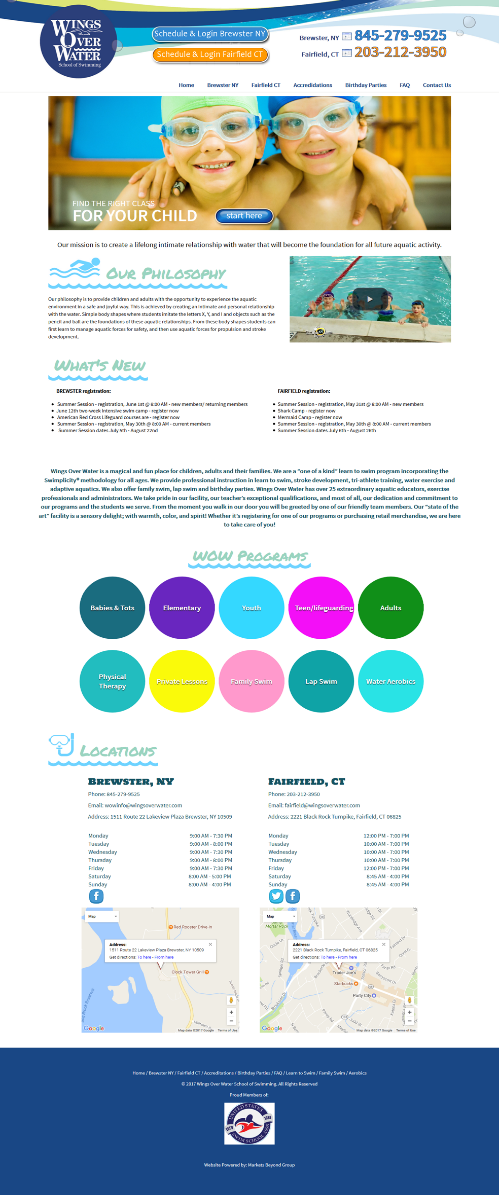 使用網路中心前
他們有兩個營業地點，光是寄送電子郵件給顧客就花了很多時間

顧客現在可以：
線上預約生日派對
查看交通資訊
線上註冊
下載家長須知
瀏覽課程，了解孩子適合哪些課程
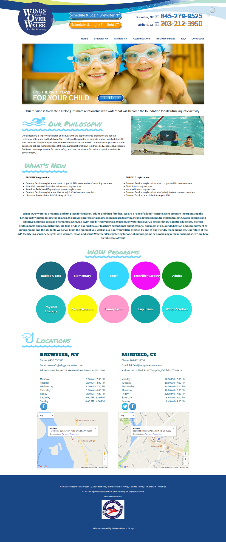 [Speaker Notes: 講師筆記：
舊網站／新網站
由於線上報名、選課和搜尋課程都更方便，線上能見度即帶來業績
網站可回答大多數問題並讓消費者方便搜尋時，便節省了時間]
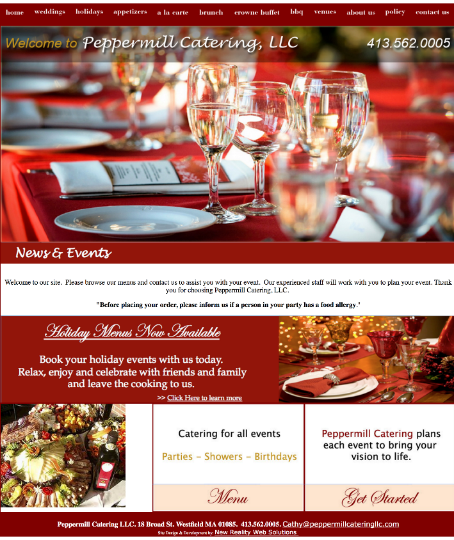 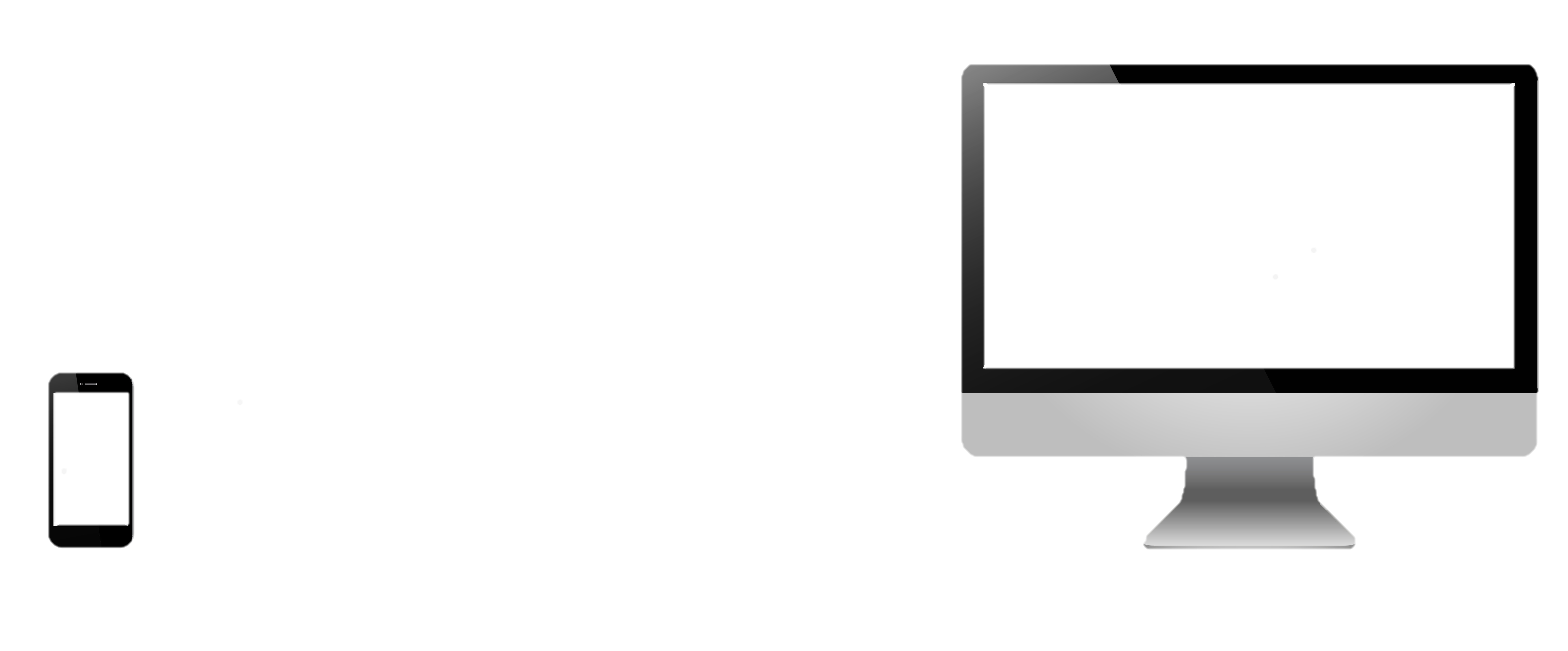 案例研究: 使用網路中心後PEPPERMILL CATERING LLC
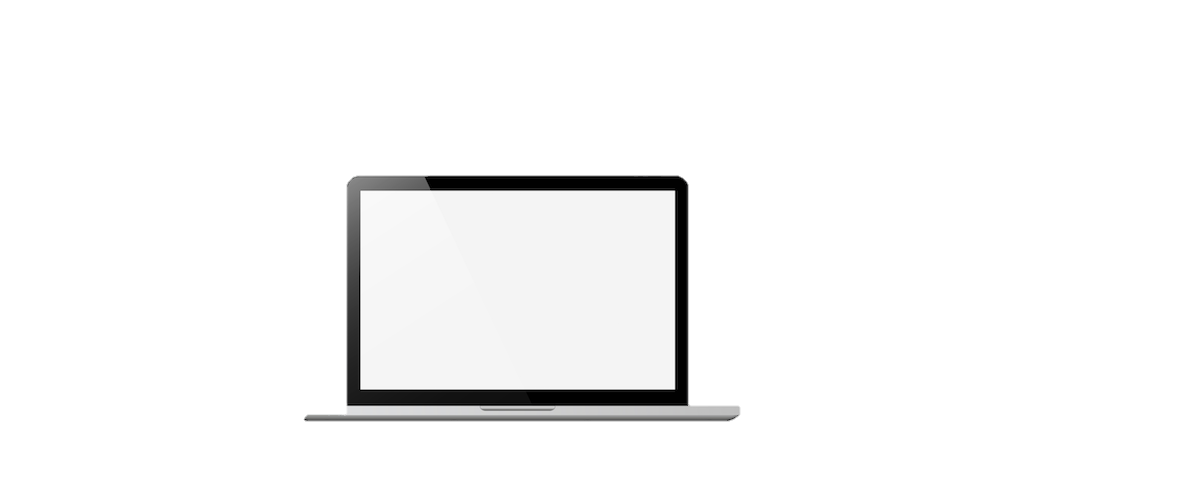 案例研究：使用網路中心前
PEPPERMILL CATERING LLC
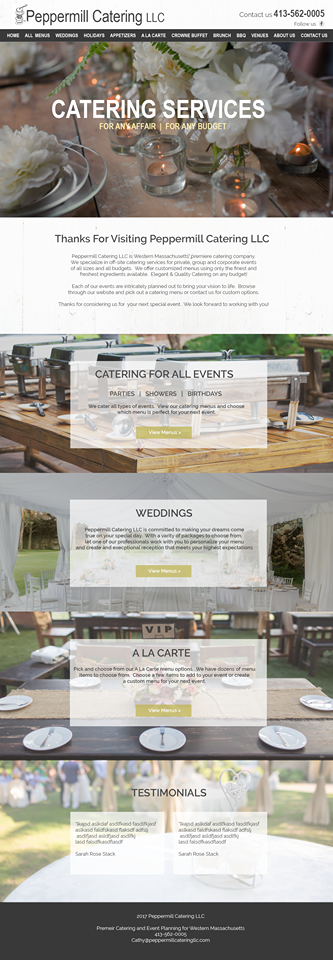 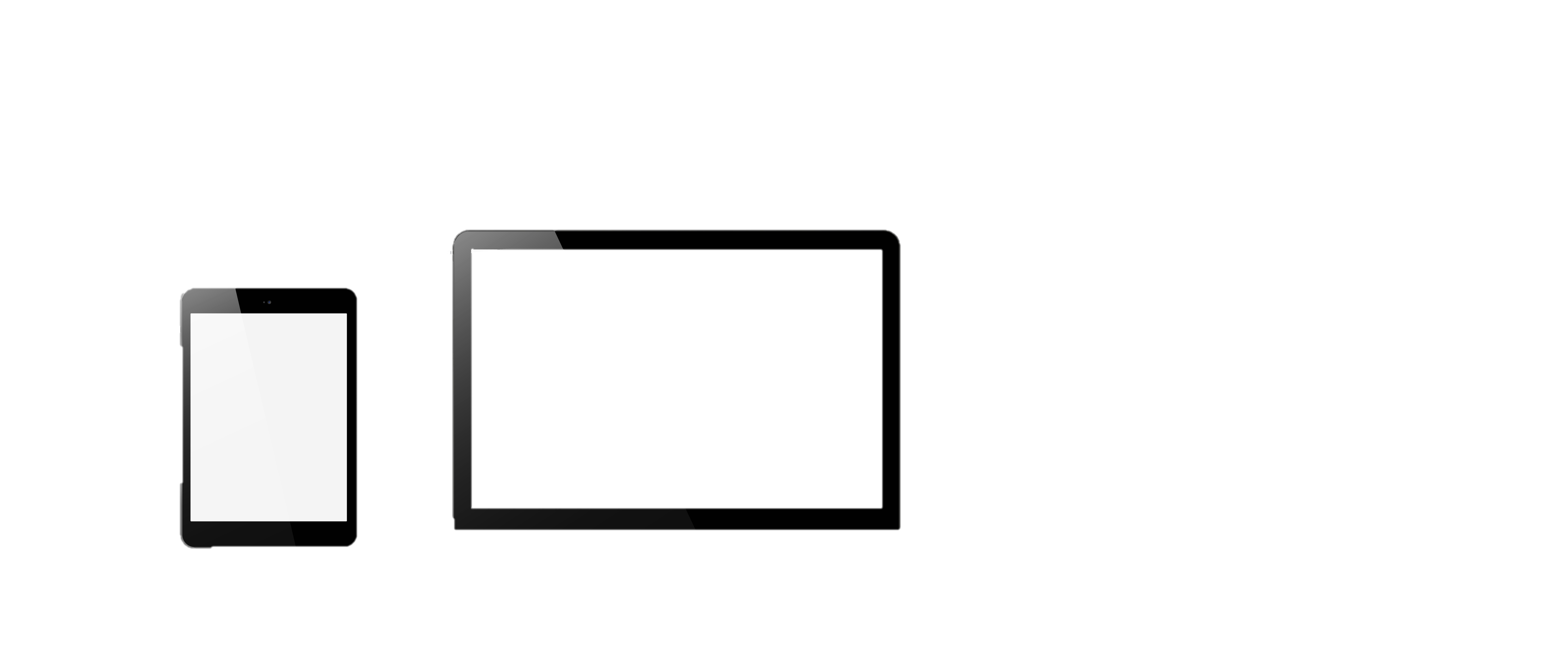 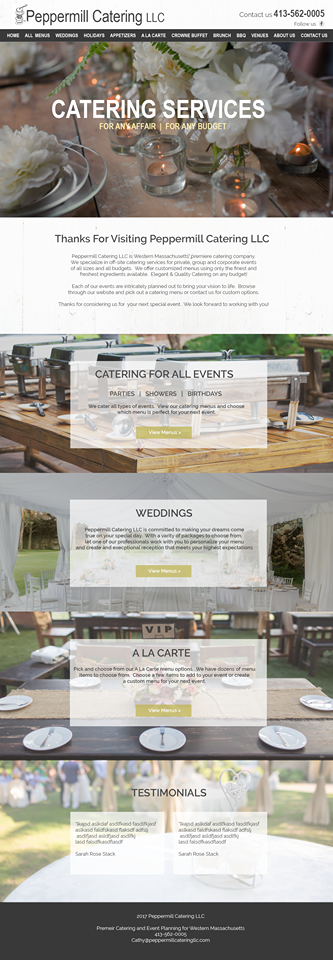 使用網路中心前
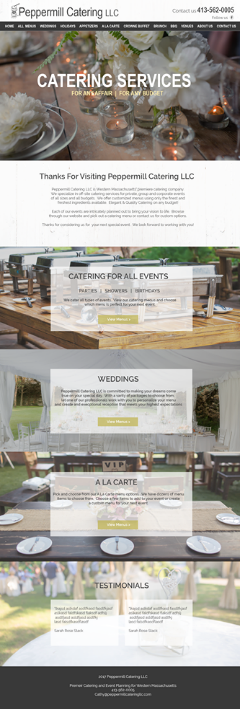 Peppermill使用美安網路中心已近十年 該公司一開始只提供家庭式的外燴服務，透過網路中心架設網站後，他們的業績迅速成長。

最新的設計特色
響應式設計 
溫和的鄉村風格的設計
預約諮詢的功能
菜單、場地和活動資訊
[Speaker Notes: 講師筆記：
舊網站／新網站
由於線上報名、選課和搜尋課程都更方便，線上能見度即帶來業績
網站可回答大多數問題並讓消費者方便搜尋時，便節省了時間]
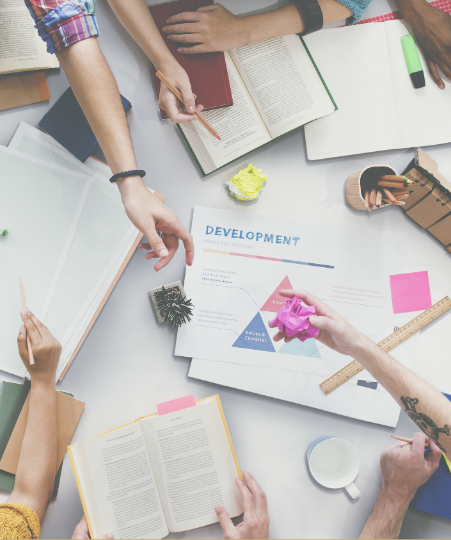 5個C
最成功的網路中心經營者，是根據以下5個步驟與客戶約定合格的會談
候選人(CANDIDATES)：確認候選人名單
現狀(CURRENT)：候選人研究
聯絡(CONTACT)：聯絡候選人
諮詢(CONSULT)：進行15分鐘諮詢
結單(CLOSE)：產品專員幫您完成銷售
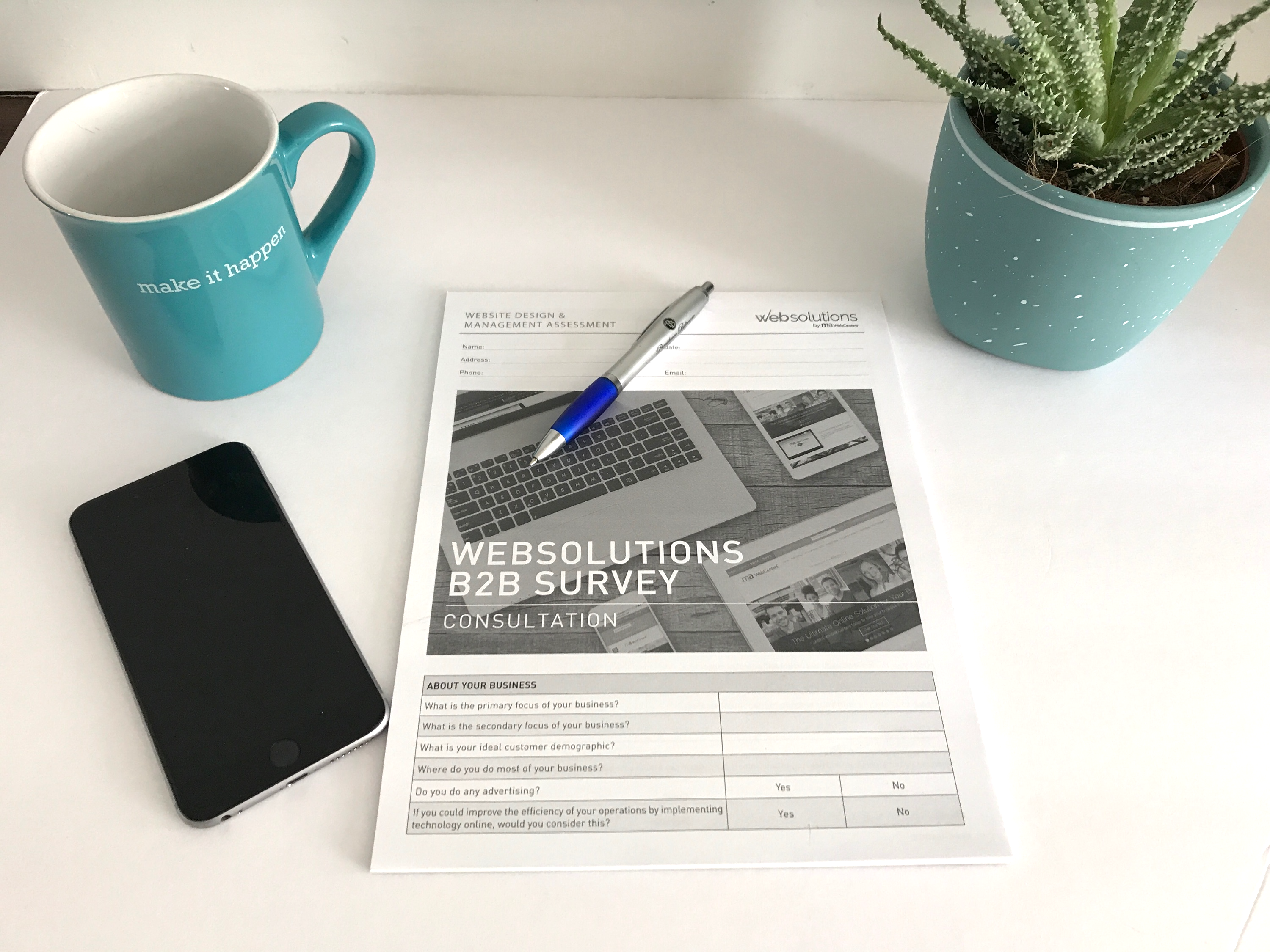 為你自己創業
但你不需孤軍奮鬥
可供下載及/或購買之重要資料
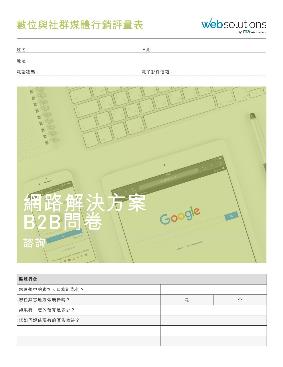 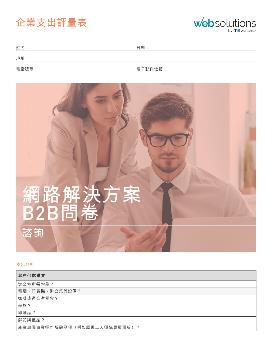 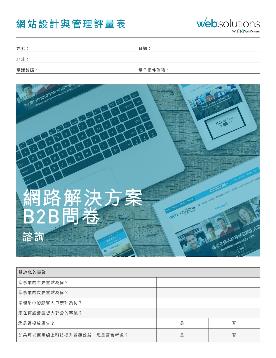 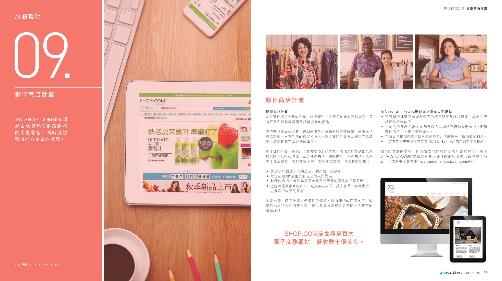 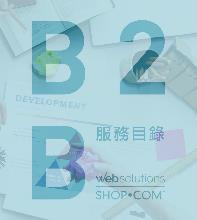 15分鐘諮詢表超連鎖訂購T660B2B：三本一組綜合本 T663B2B：網站設計與管理評量表T662B2B：數位與社群媒體行銷評量表T664B2B：企業支出評量表下載：www.mawc411.com
B2B服務目錄超連鎖訂購T661B2B：五本一組
下載：www.mawc411.com
[Speaker Notes: 講師筆記：
我們目前沒有要講如何使用這些工具。這張投影片的目的是簡單地展示一些重要的工具。
銷售過程中會使用到諮詢表、目錄和magnets，所以您至少要下載（免費的）或在超連鎖帳戶中訂購它們（僅適用美國）。
如果您不在美國，您可以至印刷店將它們印出來。]
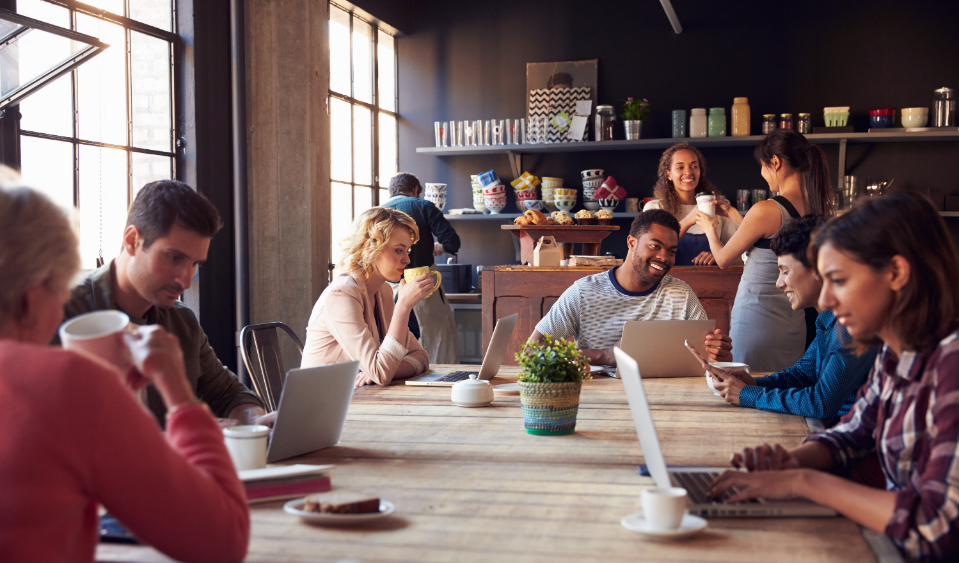 候選人在開始聯絡之前，您需要有一份候選人名單
機會隨處可見
[Speaker Notes: 講師筆記：
步驟一 － 建立名單／物色人選／候選人 
有些人會隨便做或跳過這步驟，但它非常重要。如果您不花時間建立一個完整的名單，您可能很快就把可能人選耗盡了。]
您認識誰？一次填入一個行業，逐欄填入
餐廳
承包商
律師
健身房
美容院
汽車修理
牙醫
醫生
園藝
零售商店
社團
教會
其他
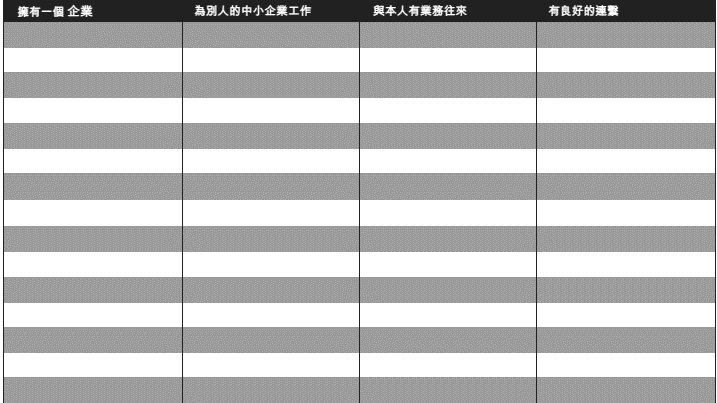 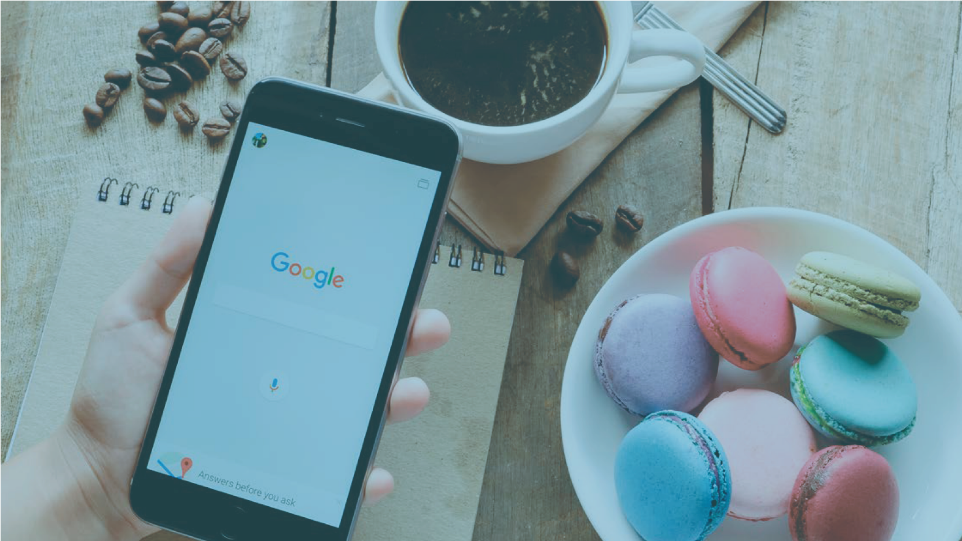 現狀GOOGLE候選人以了解他們的目前線上狀態激勵自己打電話給他們並準備好問題來詢問他們
[Speaker Notes: 講師筆記：
步驟一 － 建立名單／物色人選／候選人 
有些人會隨便做或跳過這步驟，但它非常重要。如果您不花時間建立一個完整的名單，您可能很快就把可能人選耗盡了。]
研究候選人時該注意什麼？
利用1分鐘的時間研究潛在對象
舉例：GOOGLE您最喜歡的餐廳並寫下筆記：
他們現在有網站嗎？
網站有什麼好的地方嗎？
網站有一直在更新嗎？
他們有使用社群媒體嗎？
他們的競爭者有網站嗎？
[Speaker Notes: 講師筆記：
自信的第二部分是讓您自己有信心。
這開始於您怎麼看待您自己。
您看待自己的某些地方，您是很有自信的。想想看您什麼時候會認為「對，我真的對這個這個很在行。」 當有人問您某些問題，您可以侃侃而談時，您會對自己的答案會非常有自信，您也知道您比對方更了解這個話題。
那對於您覺得您不在行的事呢？ 很多人都會說，我不擅長去記得別人的名字。很多時候，這只是一個不想去記得別人名字的藉口。試著跟您自己講兩個禮拜「我很會記名字。」每一次當您開始想您自己是一個很不會記名字的人的時候，您就告訴您自己「其實我真的很會記名字」，我跟您保證，兩個禮拜後，您就會發現您對於記名字這件事很在行。
這不在於您有多會記名字，這是關於您怎麼教育您自己。
不要再以錯誤的方式教育您自己，還告訴自己「我這很差、那很差」，告訴自己您很棒，您可以看到自己的進步。
這不是一個立即的魔法，需要持續的努力和改變，但好處是很簡單。]
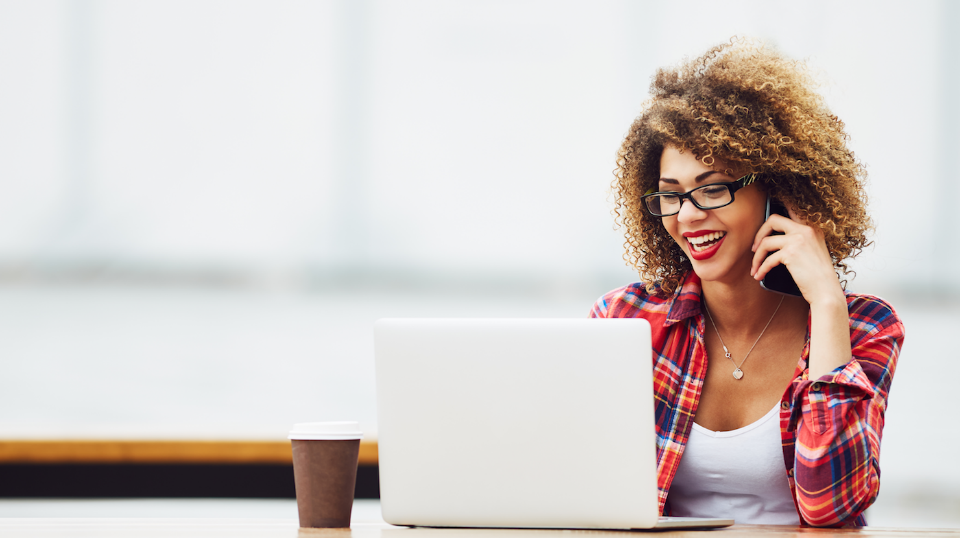 聯絡了解您的候選人以便開啟話題後，就要開始接觸他們，如何聯絡？
[Speaker Notes: 講師筆記：
步驟一 － 建立名單／物色人選／候選人 
有些人會隨便做或跳過這步驟，但它非常重要。如果您不花時間建立一個完整的名單，您可能很快就把可能人選耗盡了。]
你要決定如何連絡他們
不要在忙碌的時間打給他們，例如午餐或是晚餐的時候
“如果我要打電話跟他們約時間，哪一天、哪個時間會比較好?”
連絡的目的 & 目標:
開啟話題並了解：

是否有需求？
我們可以幫助他們滿足需求嗎？
他們願意進行15分鐘諮詢嗎？
[Speaker Notes: TRAINER’S NOTES:
If they understand the purpose of the call/contact, they can be focused on the best end result – a 15 minute consul scheduled based on a solid need that was identified during the conversation
It’s not always a phone call that is best – though a lot of times it is.  Social media messaging and texts can be just as effective to communicate if that seems to be the best way to reach someone]
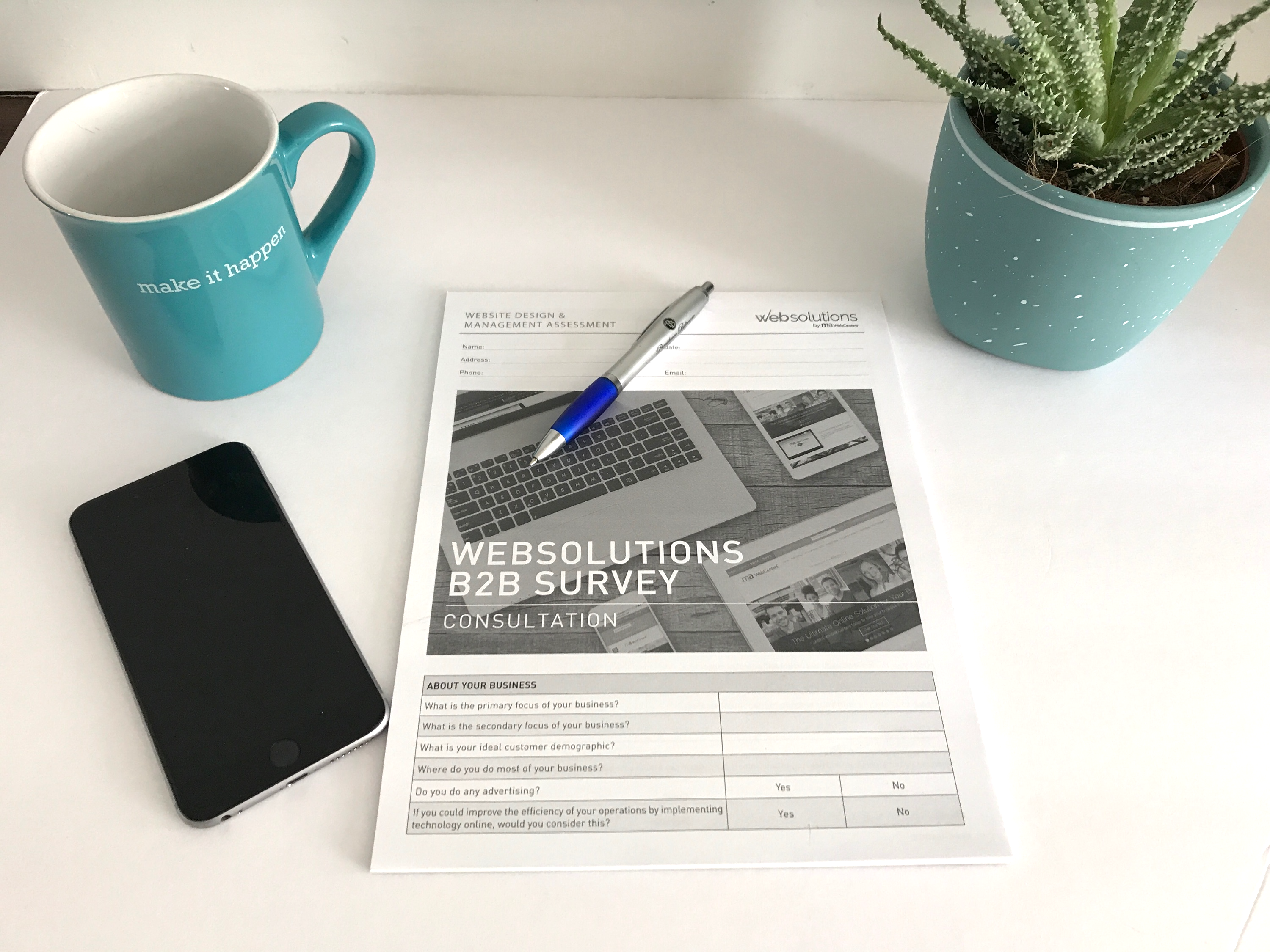 諮詢排定一個15分鐘諮詢
網站設計與管理、數位與社群媒體行銷
[Speaker Notes: 講師筆記：

一旦你了解一些資訊，接下來就是預訂並進行15分鐘的諮詢。
諮詢表可以在www.mawc411.com上找到，並在超連鎖帳戶（僅限美國）上購買（一本50張）。]
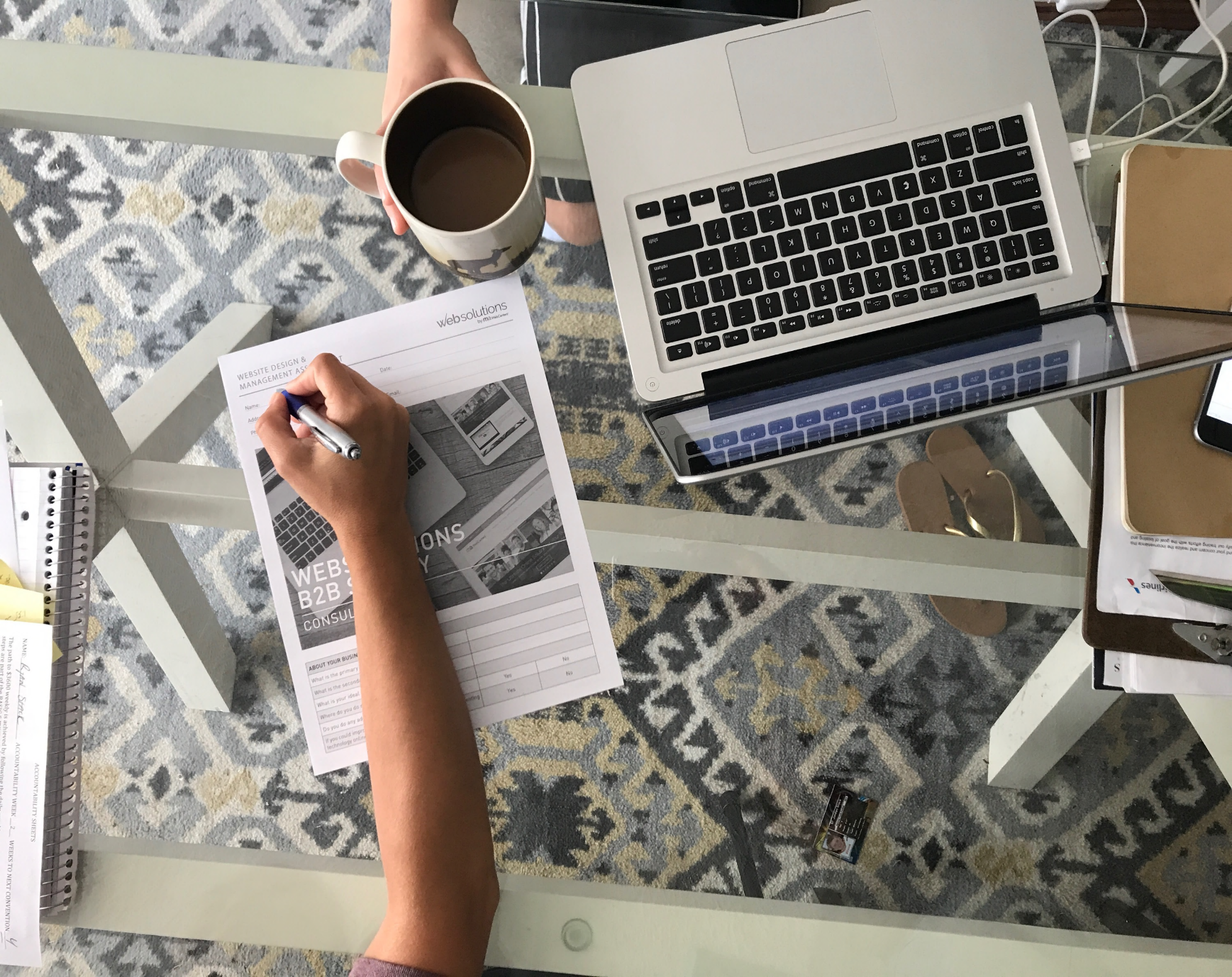 進行諮詢的訣竅
寫下所有回應
不要討論解決方案 
多聆聽
藉此確認所有決策者
讓他們對於得到解決方案（和產品專員會談）感到期待
[Speaker Notes: 講師筆記：
自由發揮]
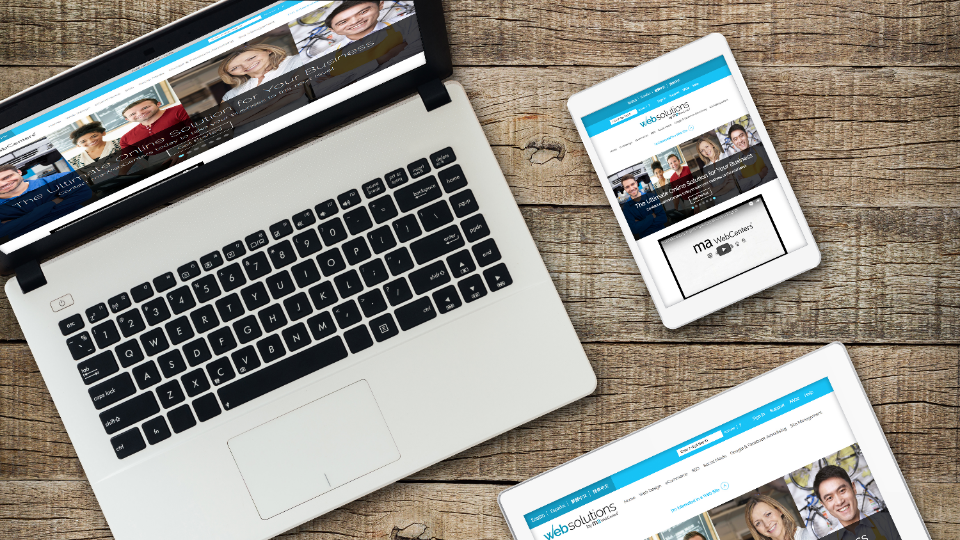 結單與產品專員預約銷售會談
他們會為您完成銷售
[Speaker Notes: 講師筆記：
你現在確定了候選人、研究了他們、和他們交談並做了15分鐘的諮詢。截至現在]
專業團隊
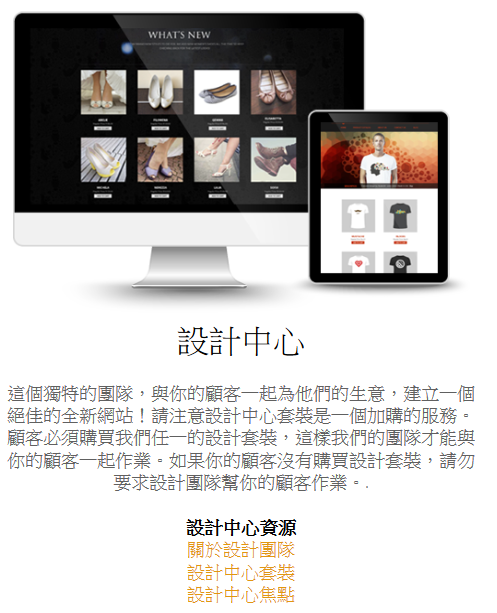 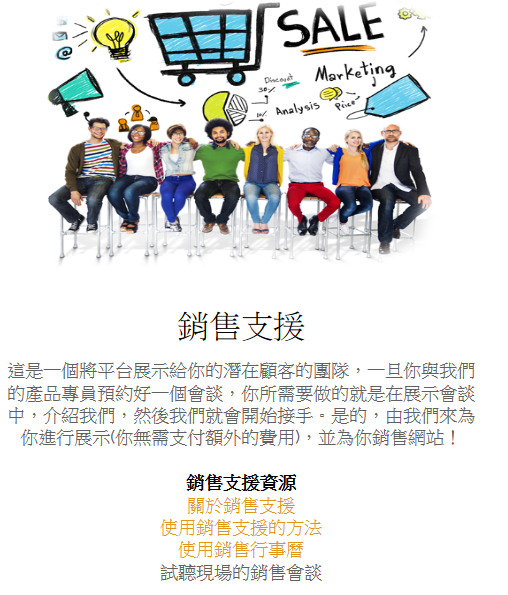 設計中心
銷售支援
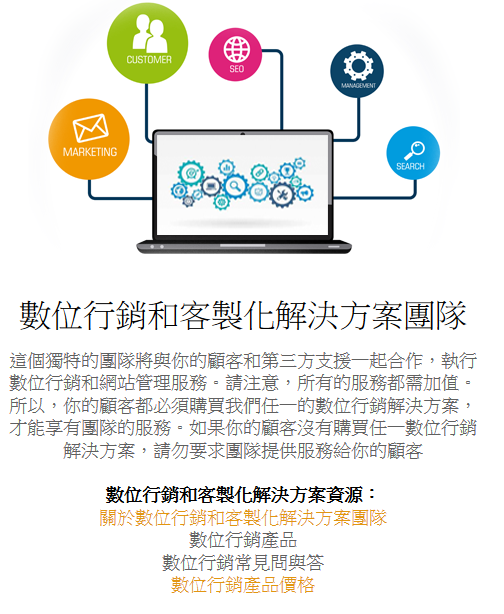 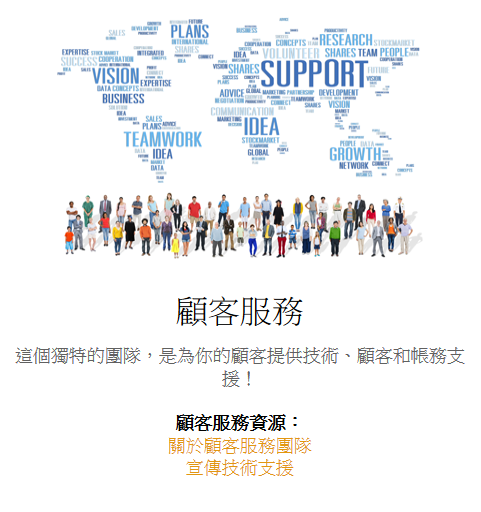 數位行銷與客製化
解決方案團隊
顧客支援
新資源
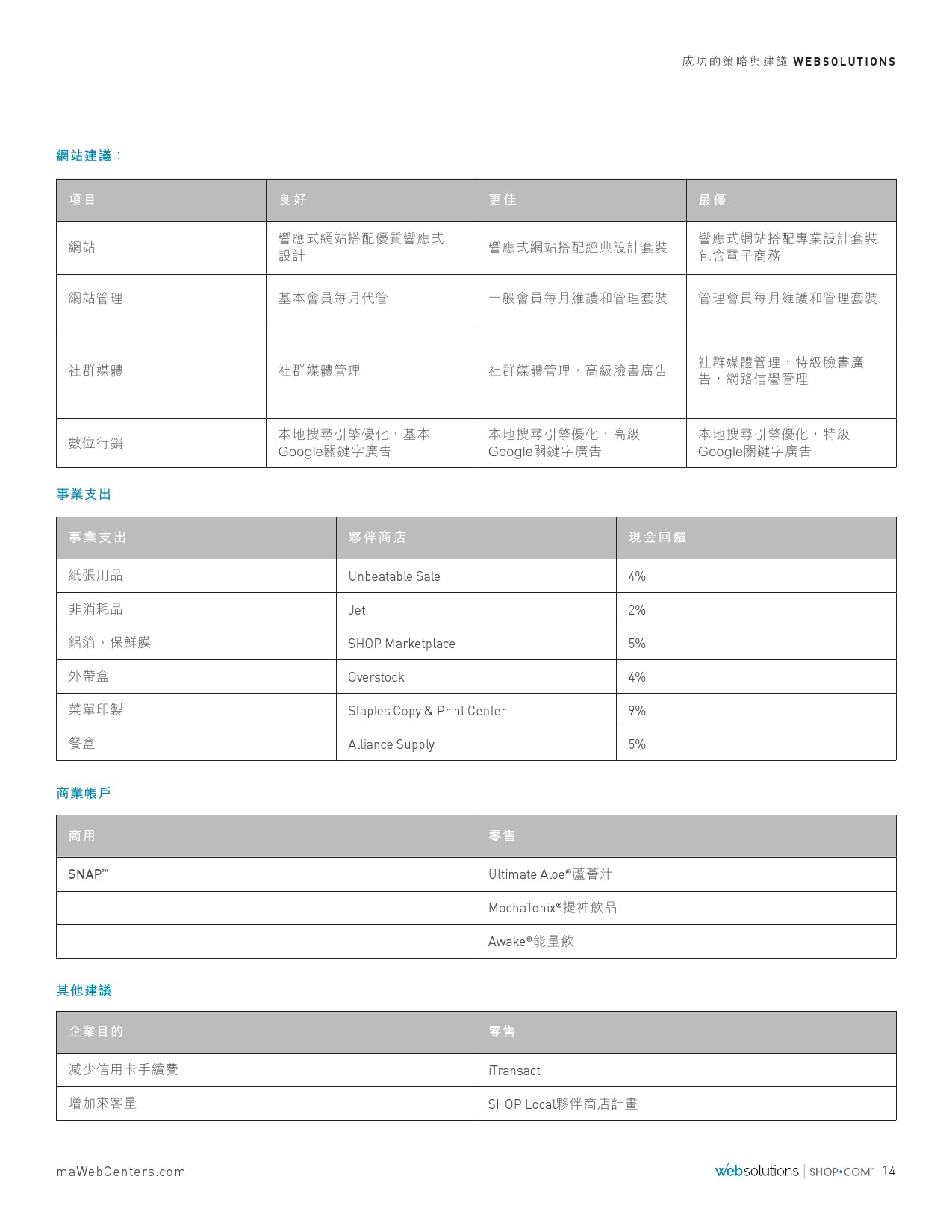 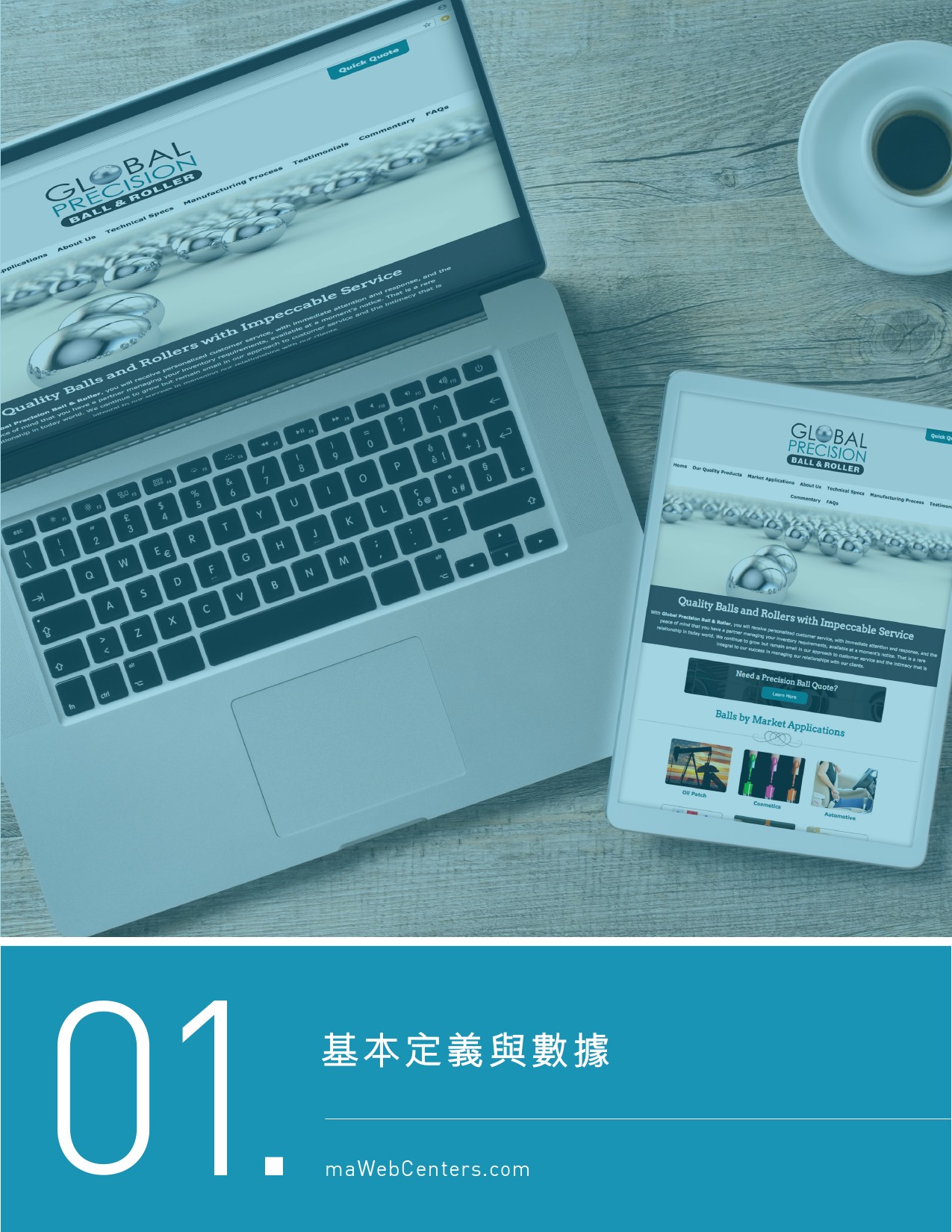 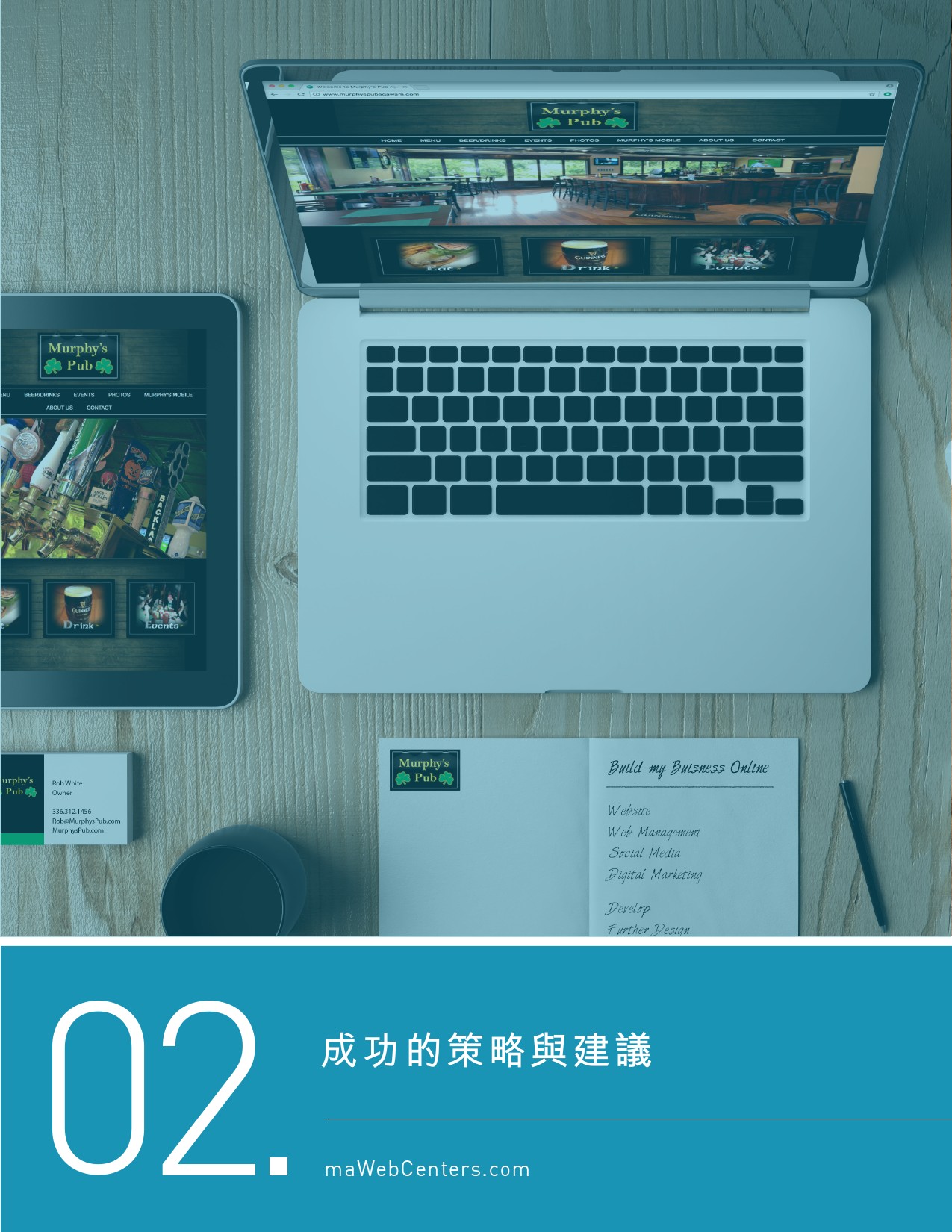 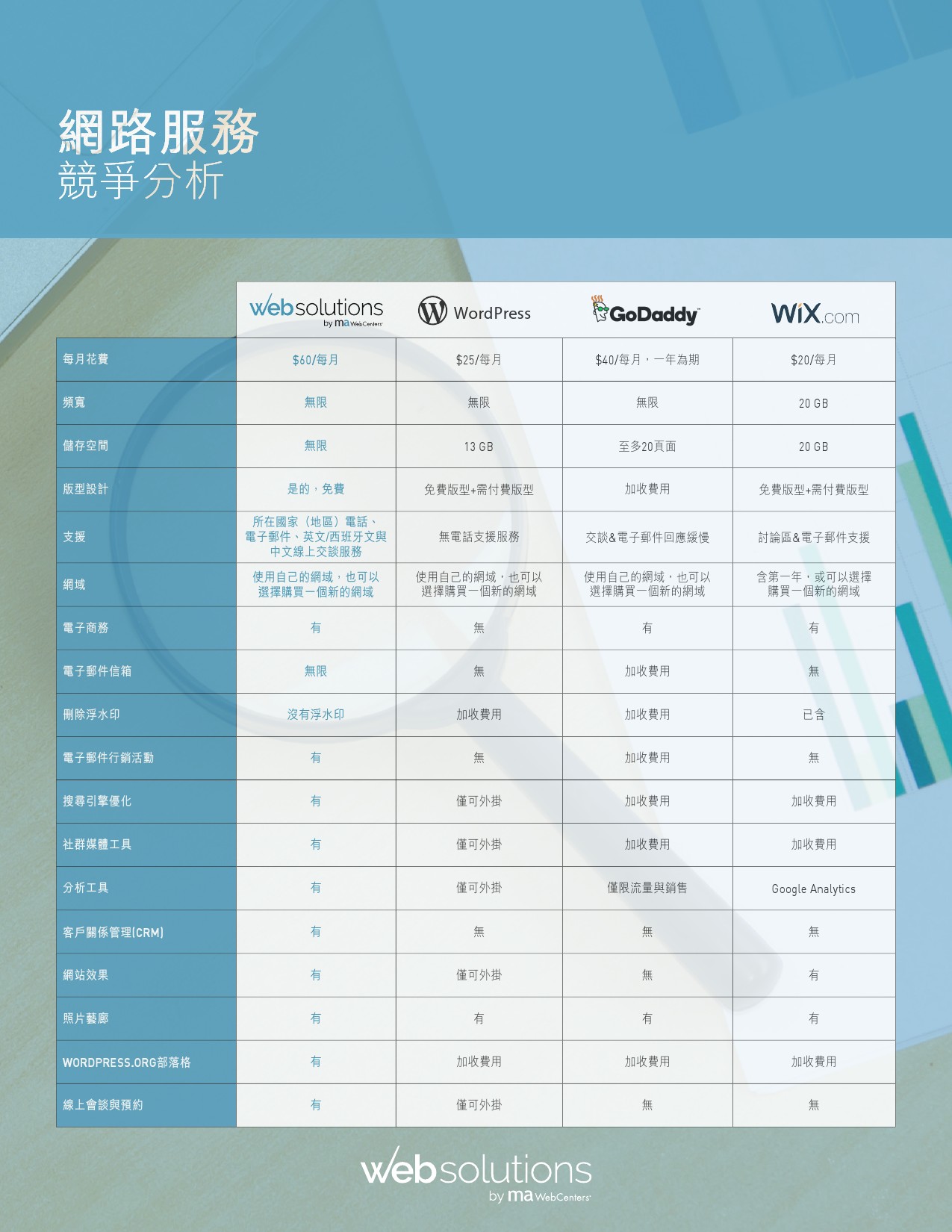 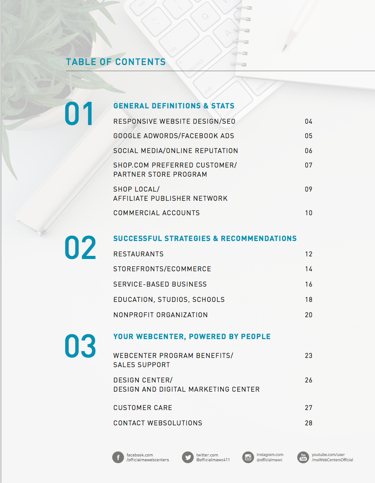 COMING SOON!
歡迎手冊即將上市!
下載: www.mawc411.com
行銷手冊
統計 & 定義
產業特定建議
網路中心 & 網路中心專業人士
下載: www.mawc411.com
比較分析表競爭分析
下載: www.mawc411.com
[Speaker Notes: Jason]
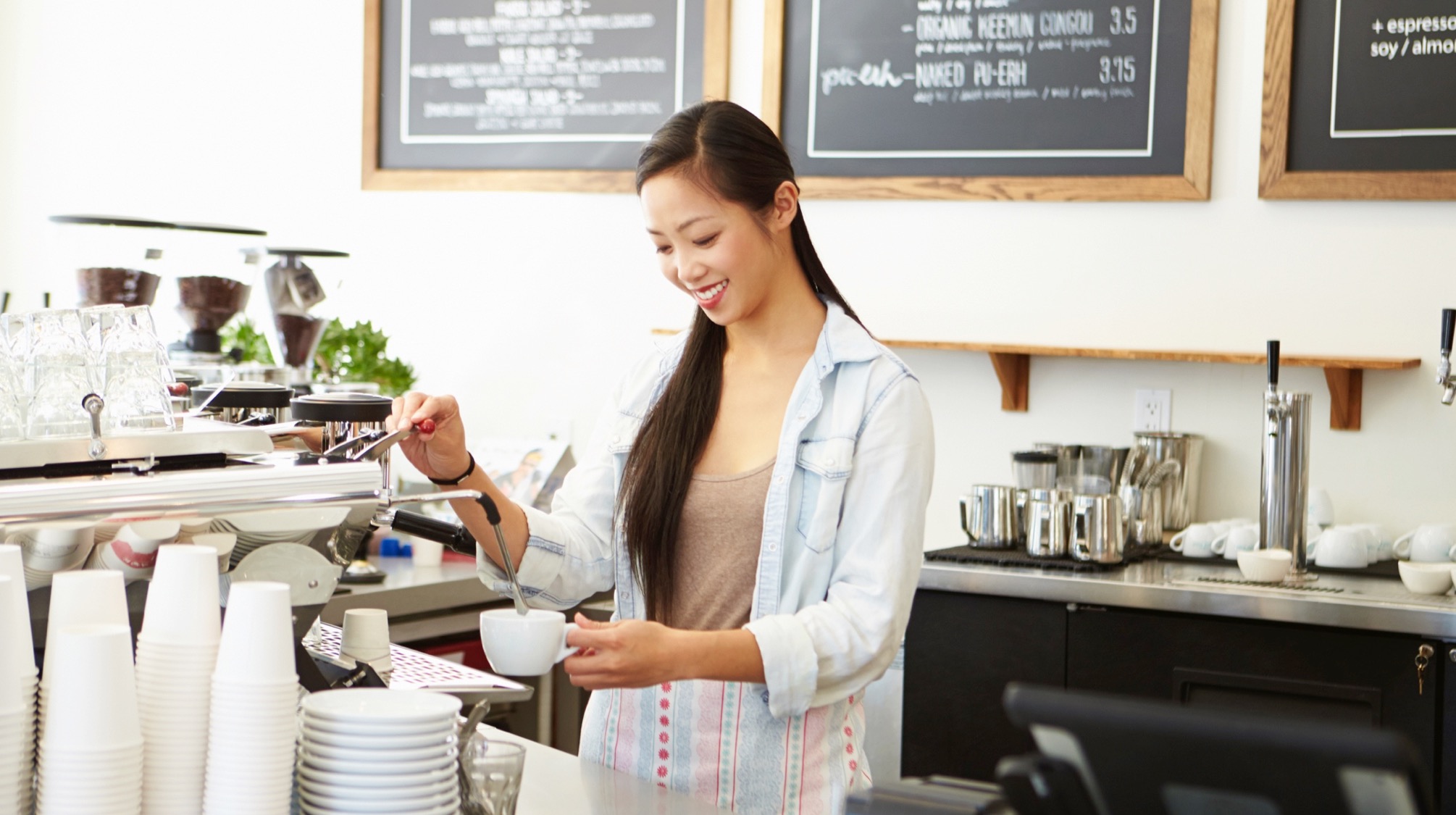 個人、事業使用
個人：家用
事業：支出
[Speaker Notes: SR]
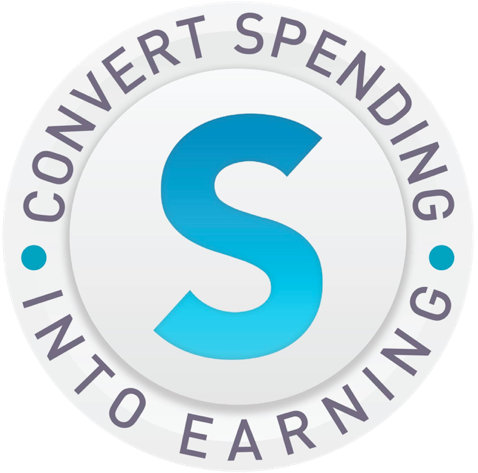 推薦商家
B2B 企業支出評量表
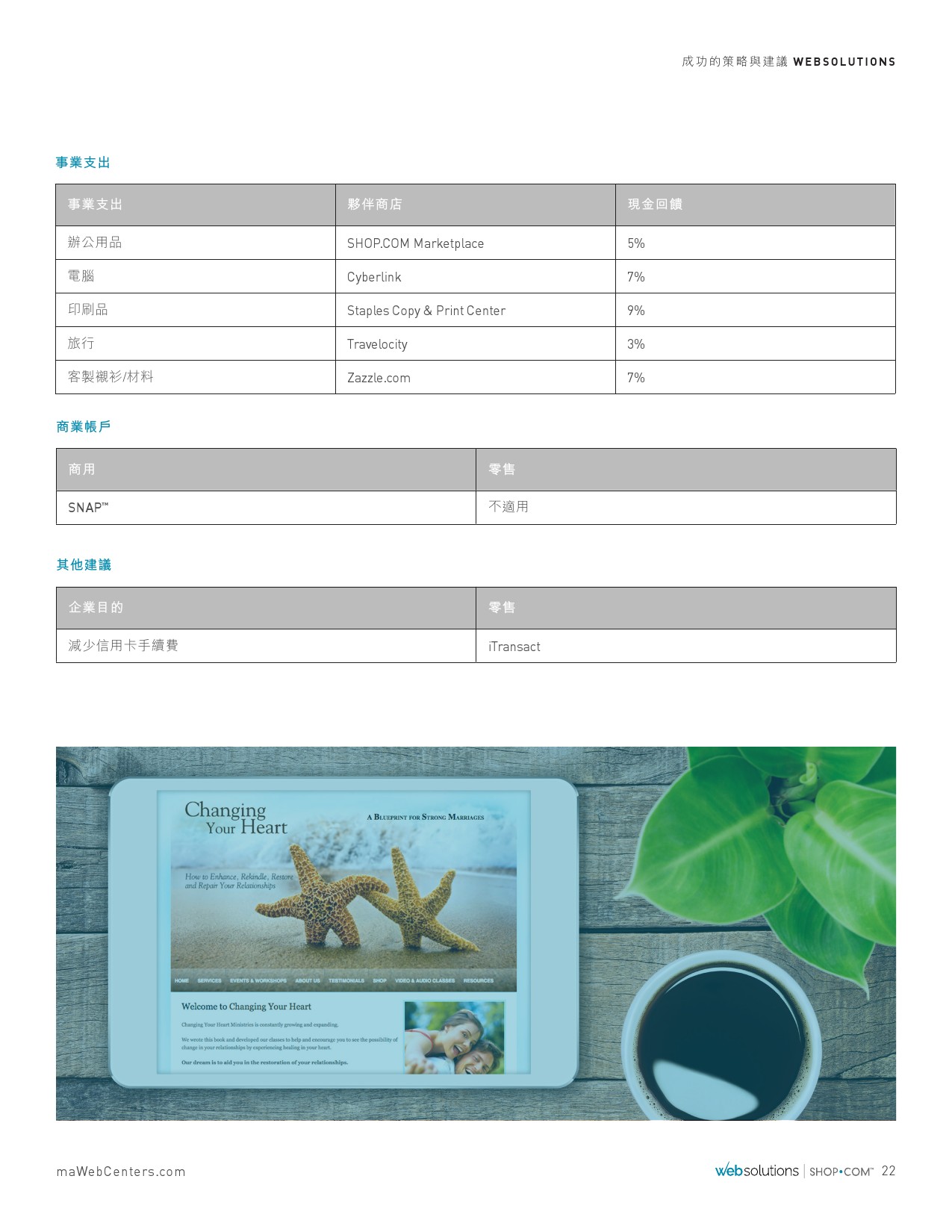 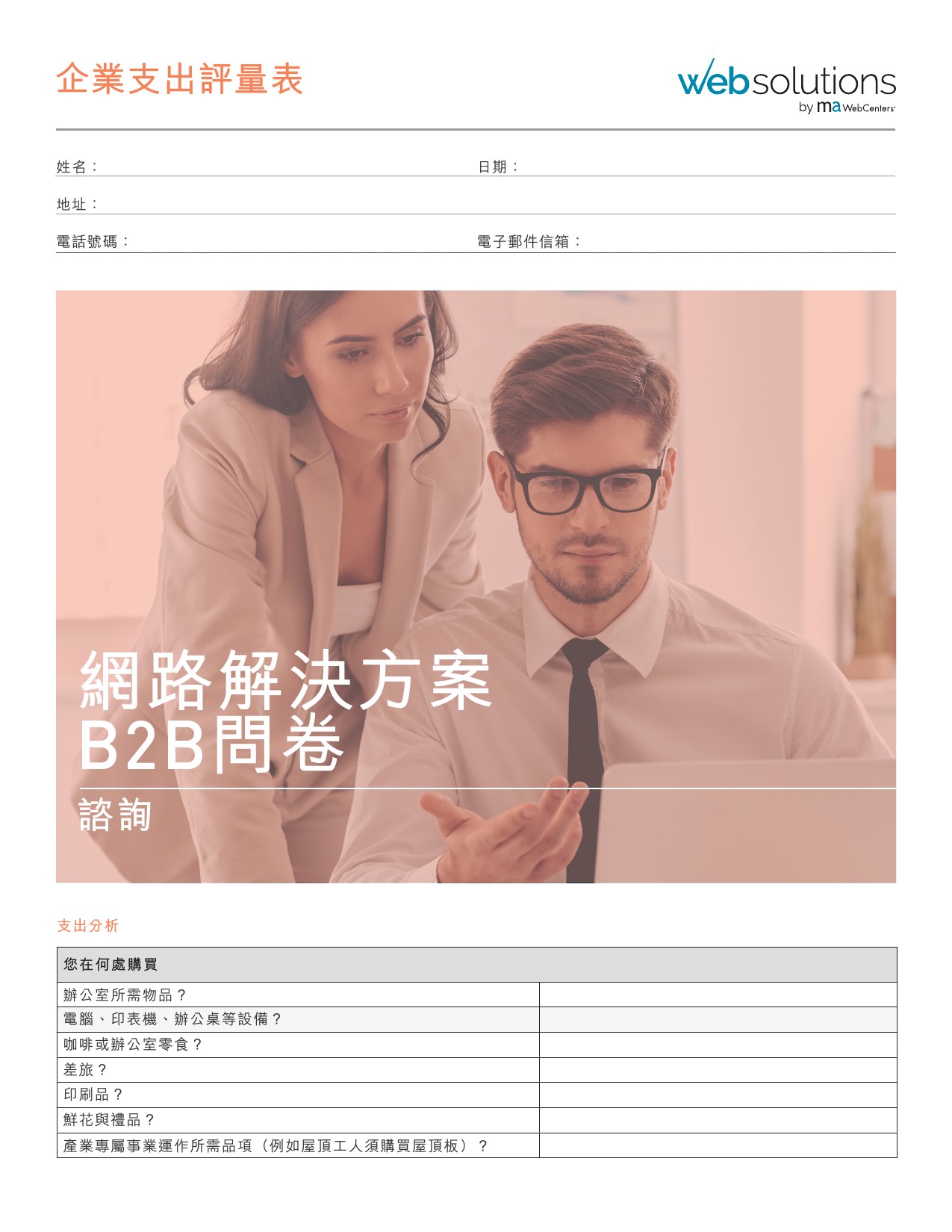 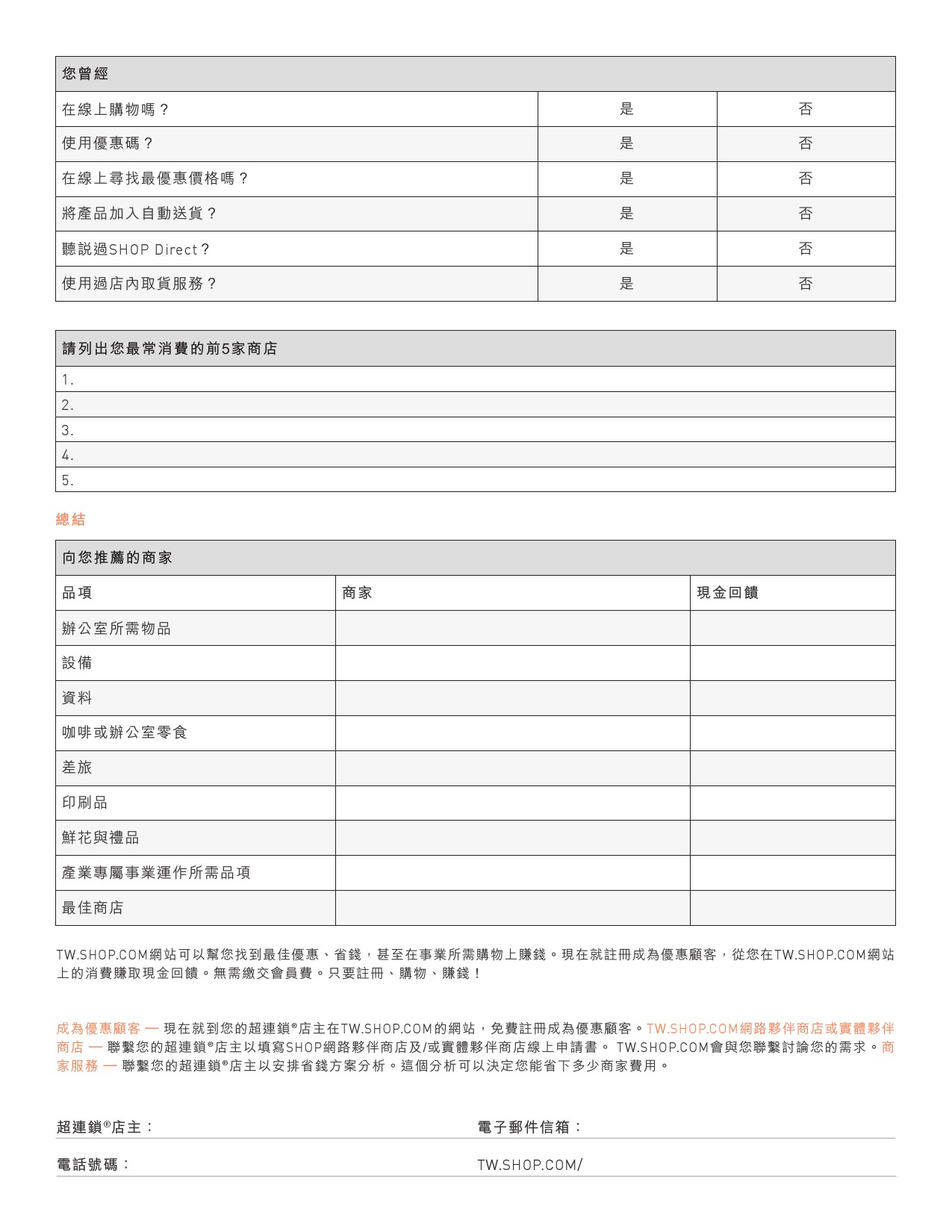 [Speaker Notes: SR]
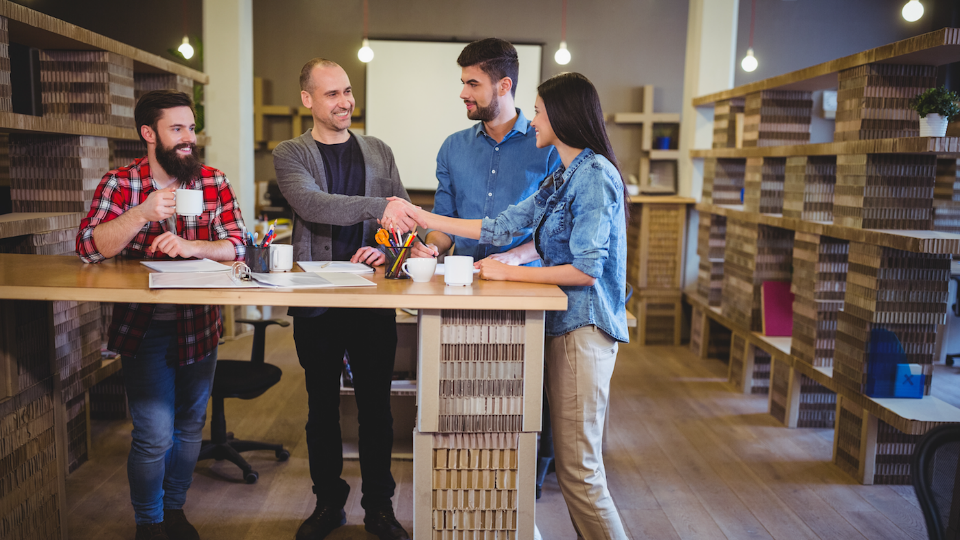 網路解決方案的
潛在銷售對象
超連鎖店主轉換個人以及事業支出!
企業支出評量
購物年金引發興趣
超連鎖店主
借力與業主的合作的力量
[Speaker Notes: Jason]
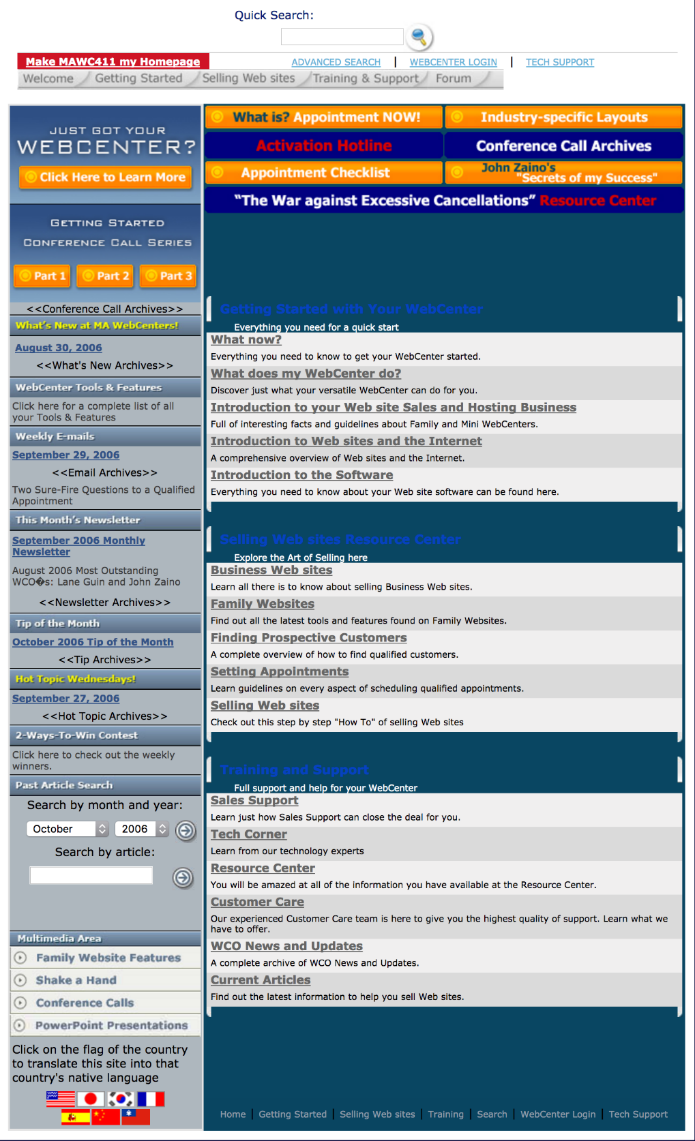 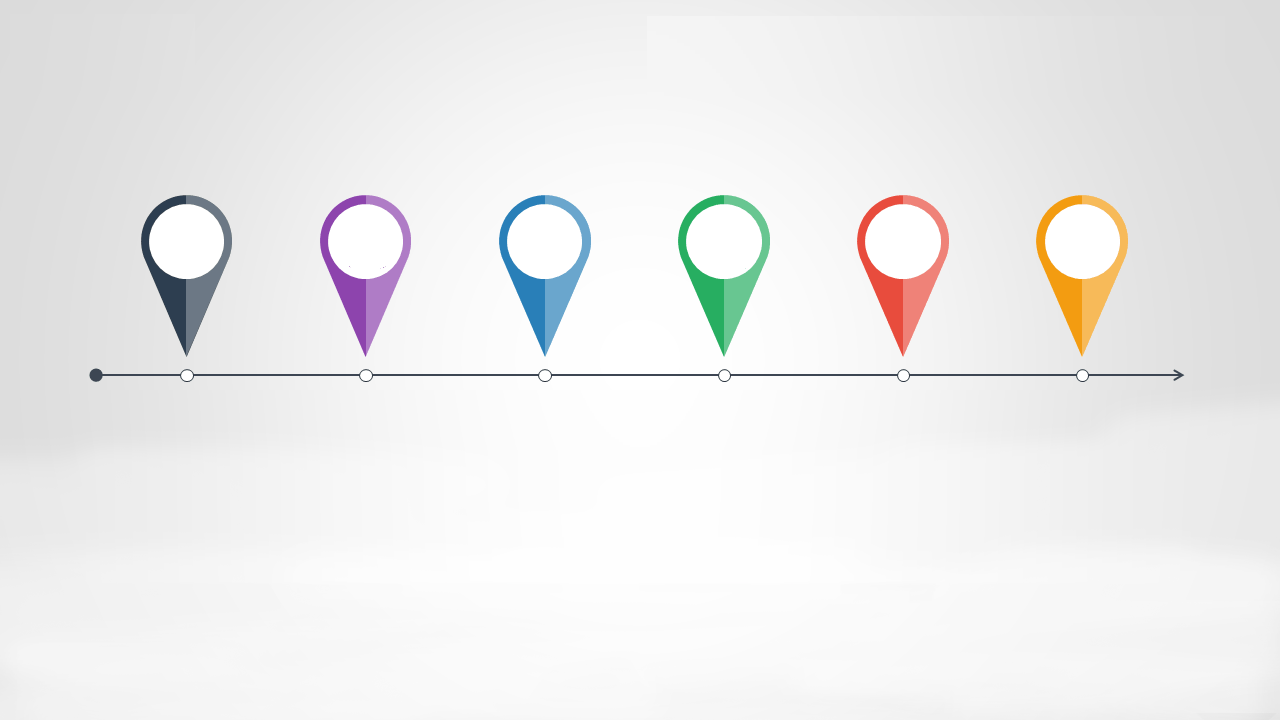 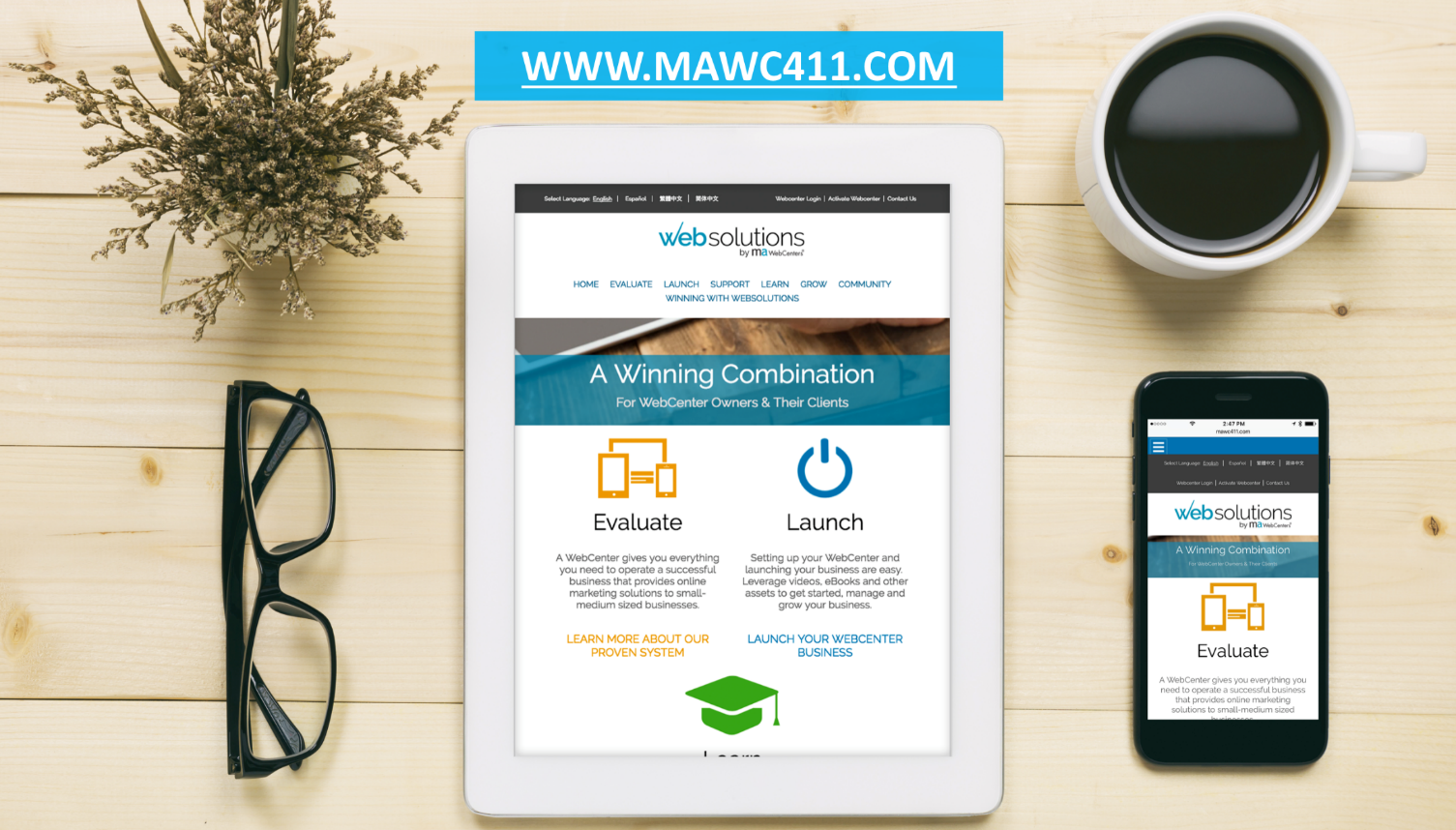 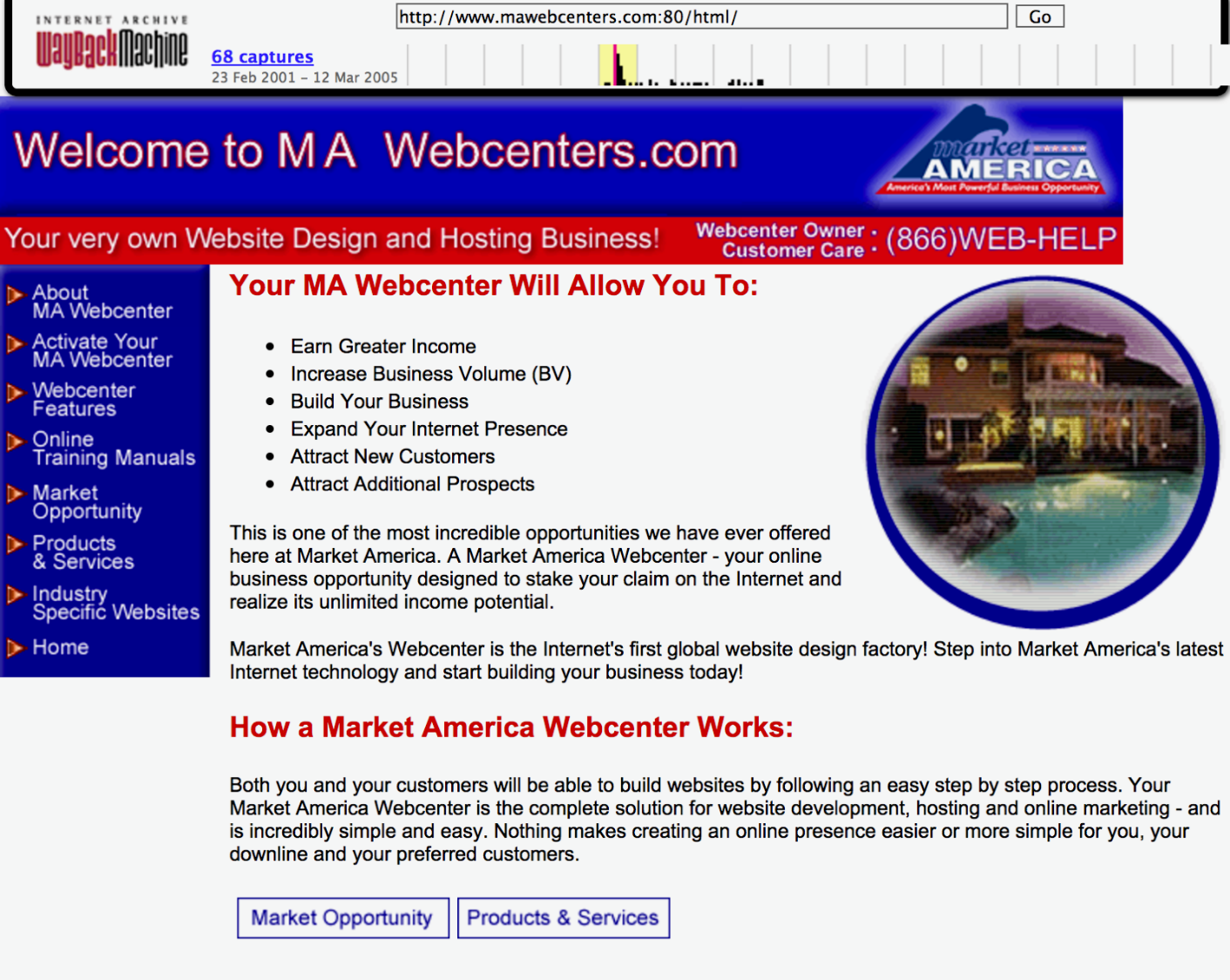 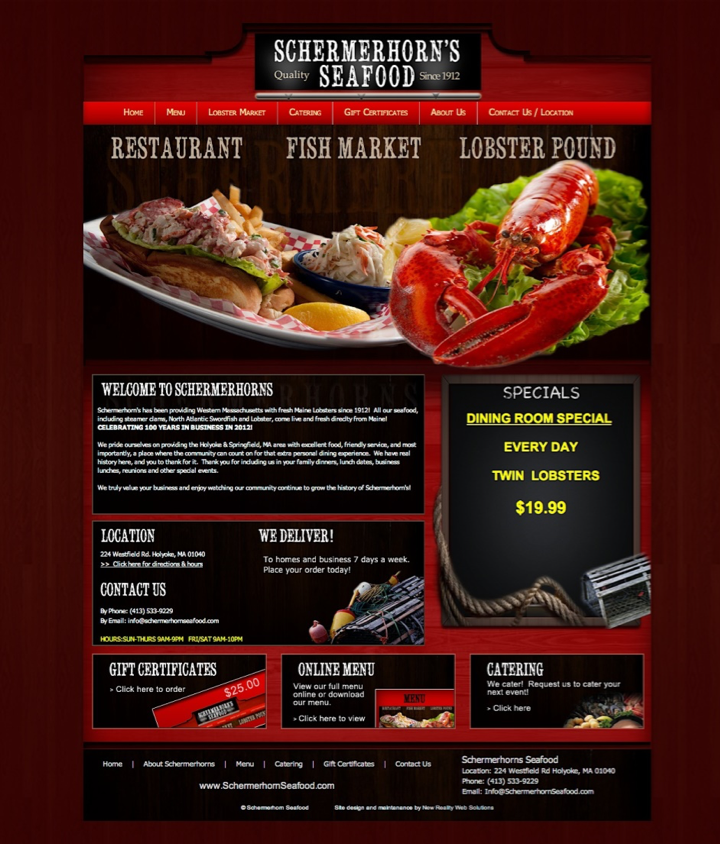 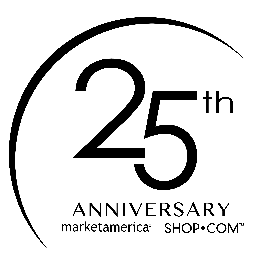 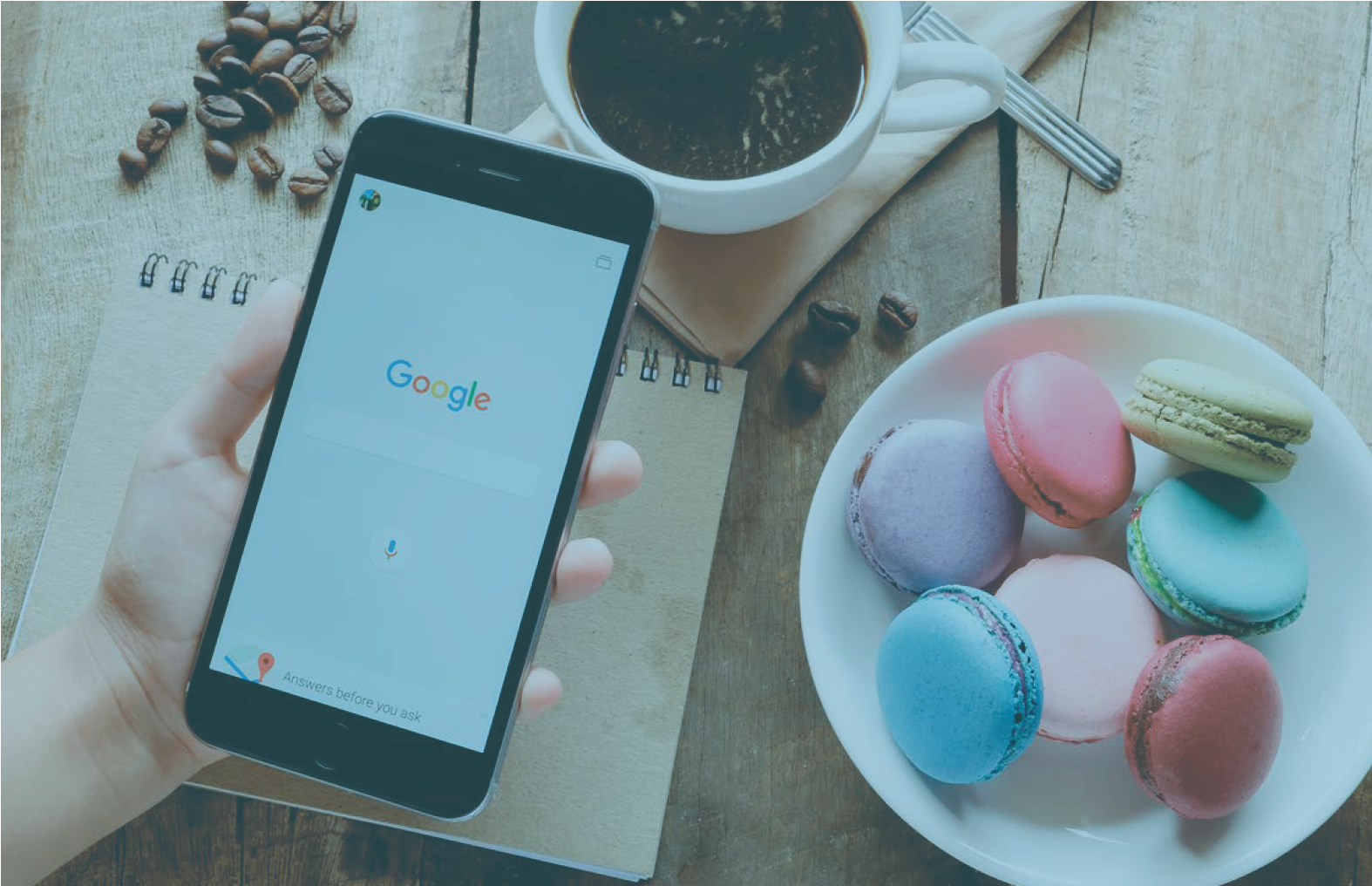 網路中心發展史
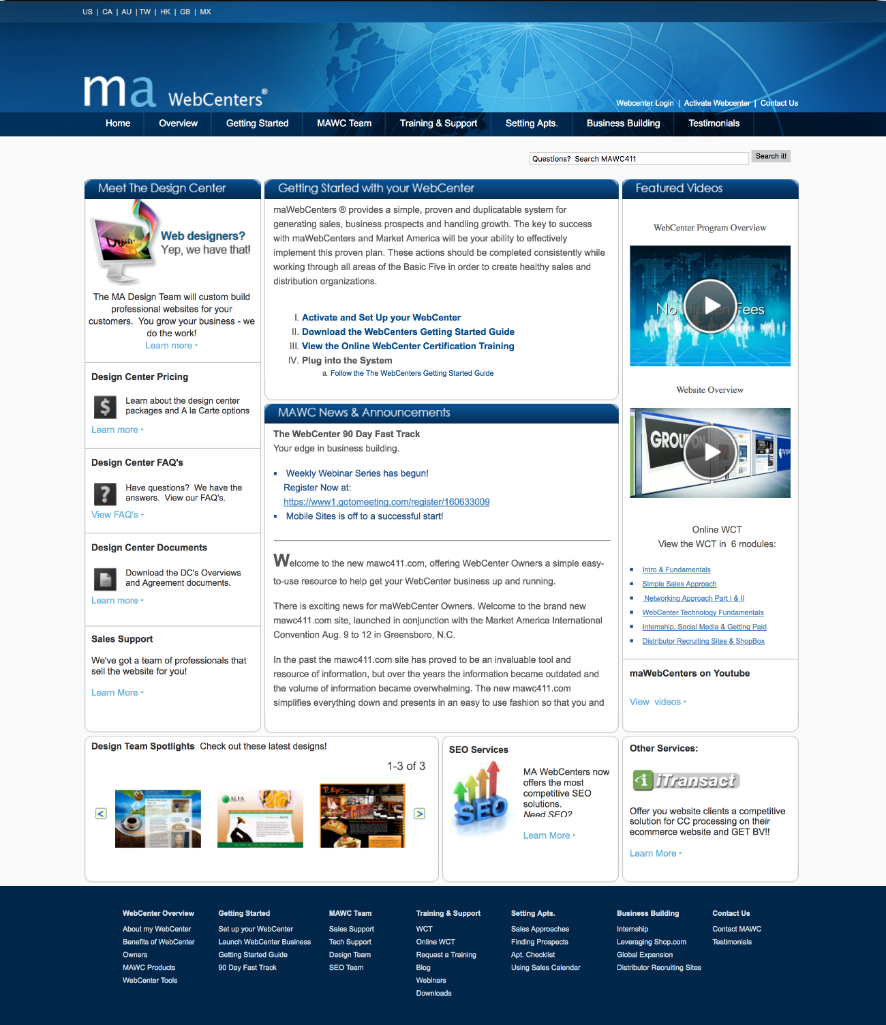 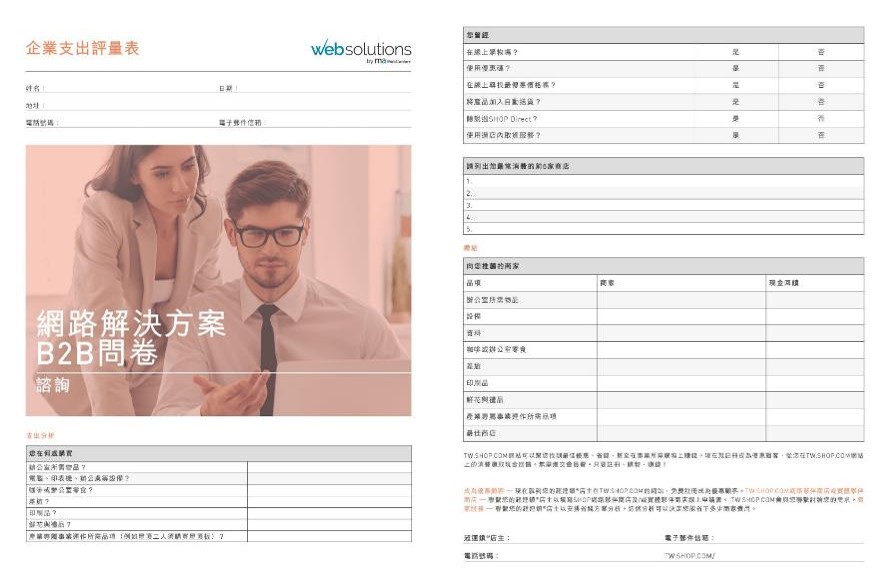 自2001上市後
2015
2001
2008
2014
2003
NOW
網路中心
於美國上市
3.0 
平台
4.0 
平台
響應式
平台
數位行銷
購物年金
[Speaker Notes: Jason]
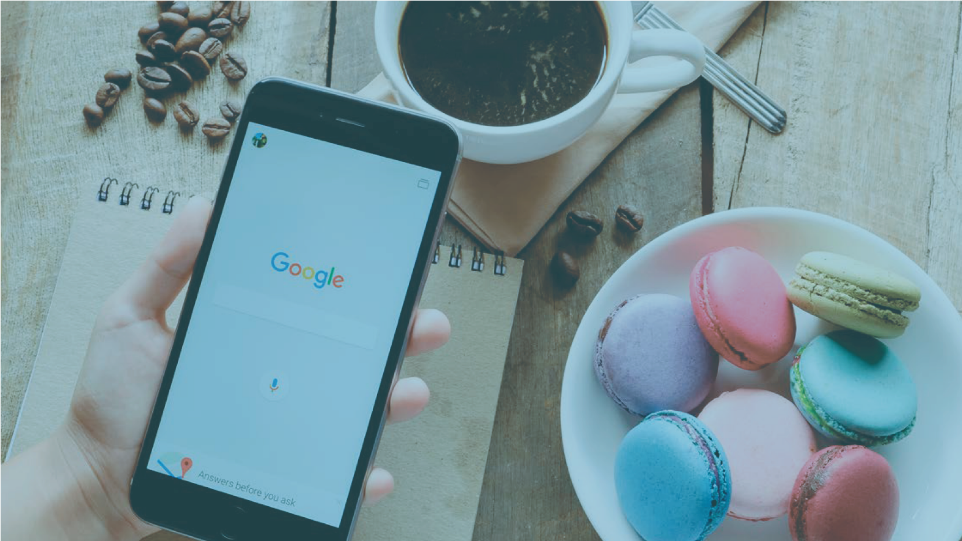 全新網路中心授證 101 & 201 課程
已經刊登在全球會議聯盟系統
歡迎加入我們
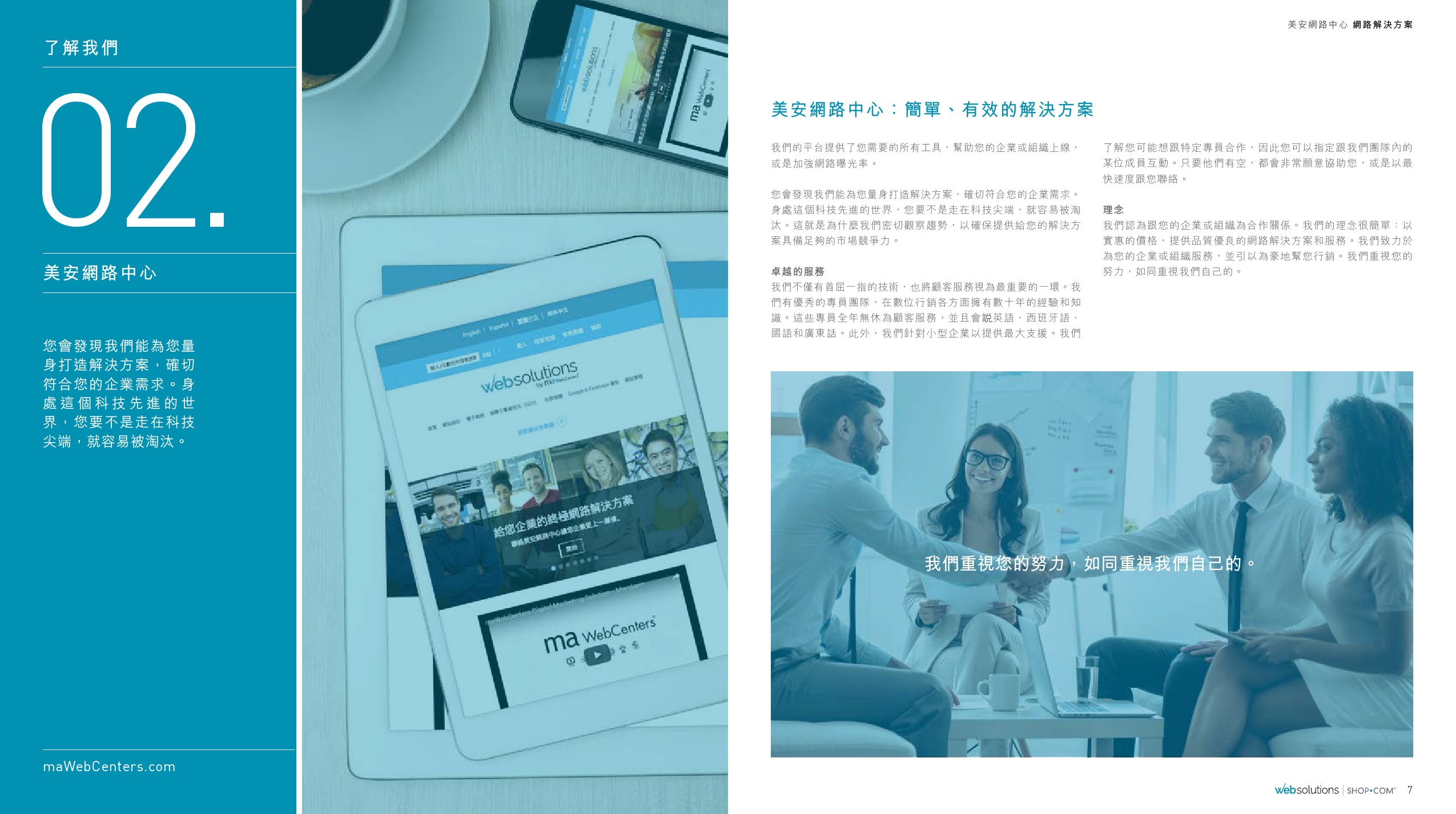 您需要一個網路中心
免費開通網路中心！
請至攤位索取並繳交您的表格
歡迎光臨網路中心攤位
了解網路中心最新訊息 
午間休息時間，我們將展示網站新功能
與講師們一起學習如何經營網路中心事業
[Speaker Notes: (I minute )]